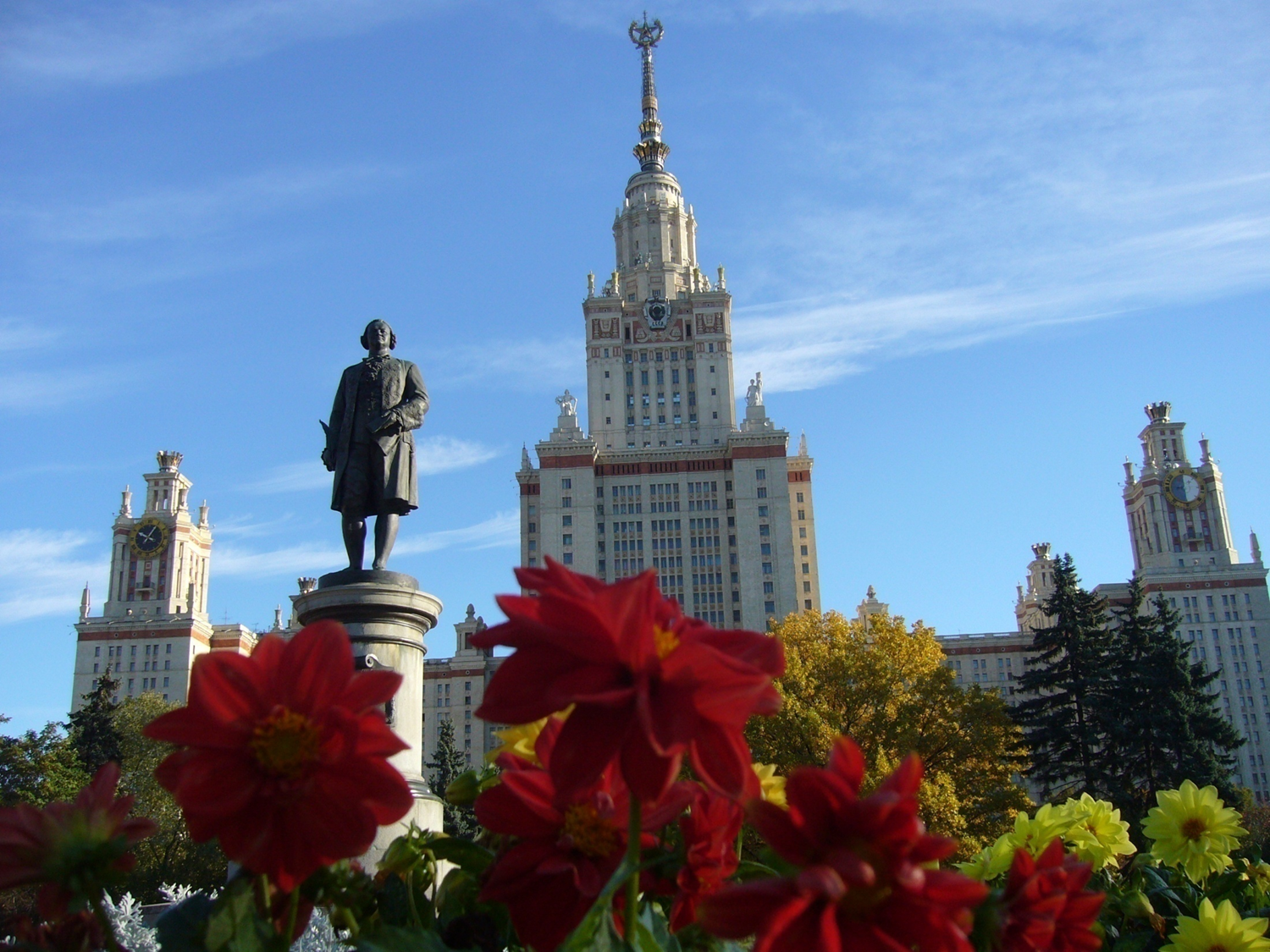 Современные тенденции изменений   радиационных параметров атмосферы и составляющих радиационного баланса в Москве
в.н.с. Горбаренко Е.В.
 
МГУ им. М.В.Ломоносова, Географический факультет, каф. метеорологии и климатологии
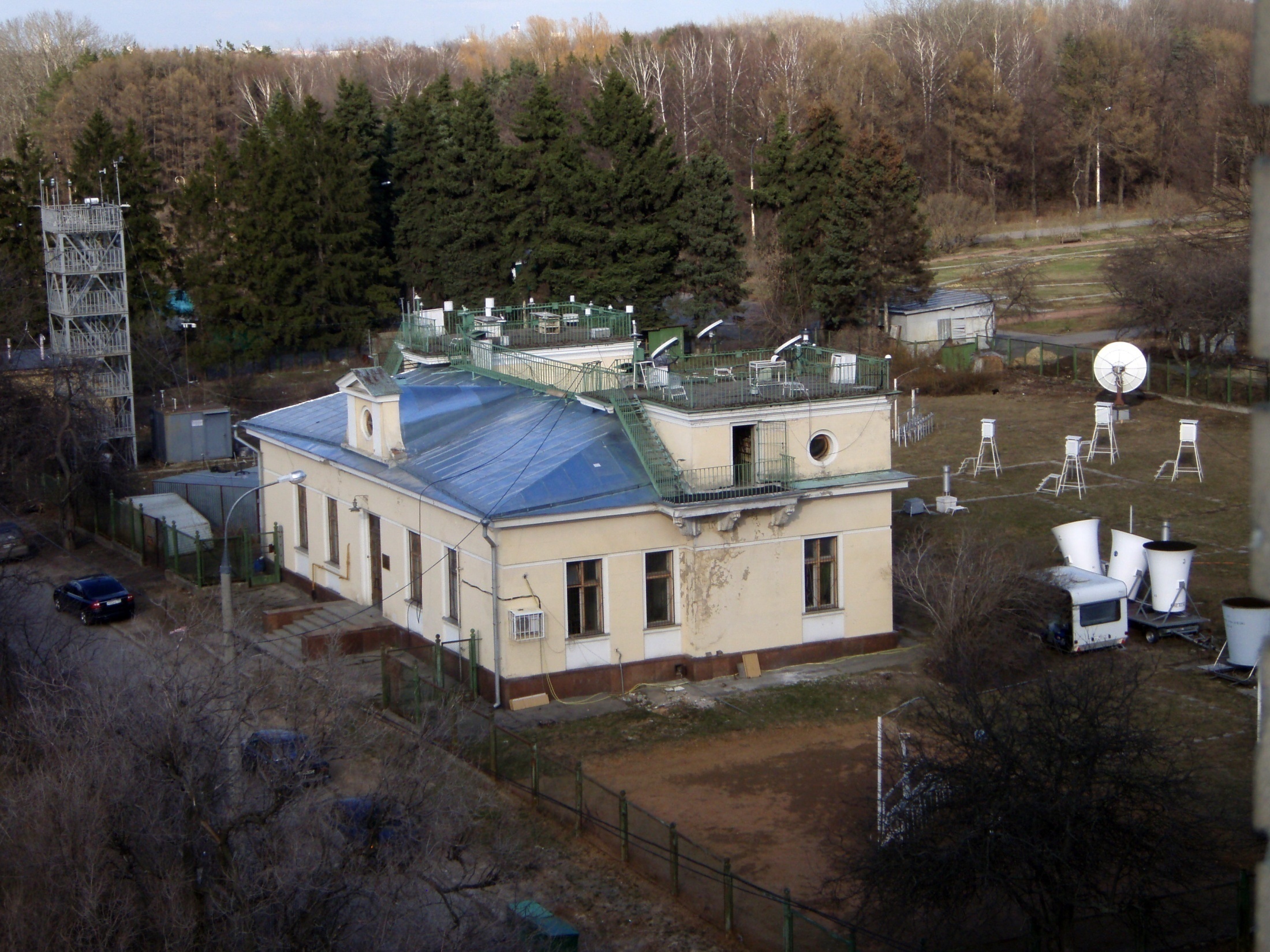 Метеорологическая обсерватория МГУ
при кафедре метеорологии и климатологии Географического факультета МГУ с 1954 года входит в национальную и мировую сеть наземных актинометрических наблюдений, все измерения проводятся  в соответствии с принятыми международными и отечественными нормами, установленными ВМО и Росгидрометом.
Данные передаются в  Главную Геофизическую Обсерваторию им. А.И.Воейкова (ГГО) для включения в национальный режимно-справочный банк данных «Актинометрия»; в Мировой центр радиационных данных (МЦРД)
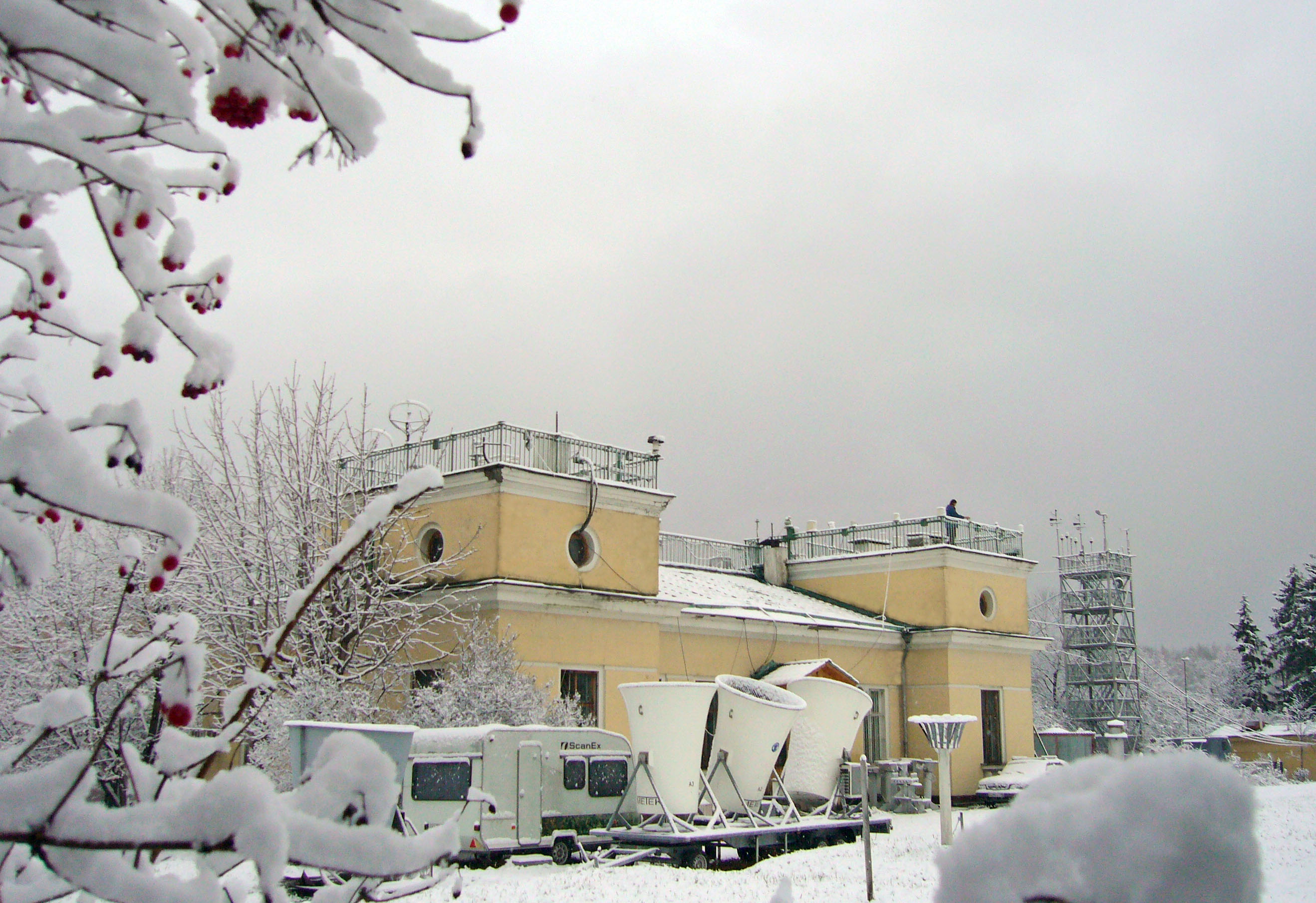 65 лет (с 1955 г.) в МО МГУ ведутся наблюдения за приходом солнечной радиации и прозрачностью атмосферы, разработаны новые приборы, оригинальные методы сбора и обработки данных, методики определения радиационных параметров атмосферы, накоплен уникальный материал. Но  уникальность обсерватории не только в данных и методиках, но и в людях, которые преданно и честно, сменяя друг друга и передавая свой опыт и знания, вели и  ведут наблюдения, анализируют полученные результаты, гарантируя своим отношением к работе достоверность информации. Благодаря их труду в МО МГУ сформировалась «Актинометрическая школа МГУ», признанная как в России, так и за рубежом.
[Speaker Notes: На базе многолетних (1955—2018 гг.) актинометрических наблюдений МО МГУ: 
дана оценка значимости факторов, определяющих изменения коротковолновой и длинноволновой частей радиационного баланса 
определены климатические нормы, пределы суточной, годовой, многолетней изменчивости радиационных характеристик и факторов, определяющих их изменчивость
проведена параметризация коротковолновых и длинноволновых потоков
создана прикладная эмпирическая модель изменчивости компонент радиационного баланса земной поверхности в безоблачной и облачной атмосфере
некоторые аспекты радиационного климата рассмотрены с учетом требований потребителей актинометрической информации 
проведено сравнение спутниковых данных с соответствующими данными наземных наблюдений МО МГУ, необходимых для расчета радиационного баланса.  Дана оценка возможности их использования для его определения.]
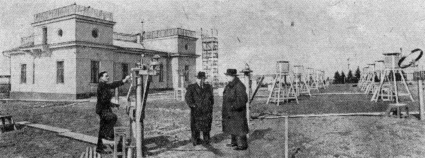 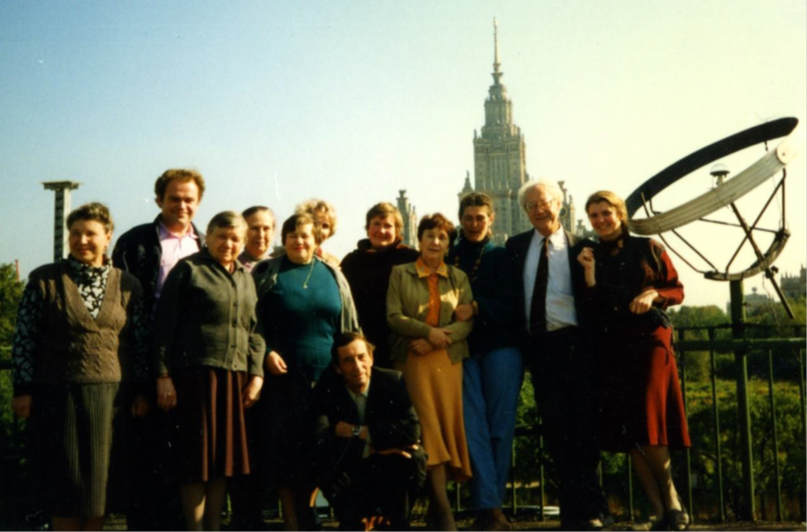 Актинометрическая школа МГУ
Научные сотрудники 
М.С. Аверкиев, А.А. Лучшев, В.А. Белинский, 
М.П. Гараджа , Е.И. Незваль, Н.П. Никольская, 
Т.В. Евневич, Г.М. Абакумова, О.А. Шиловцева, 
Н.Е. Чубарова, Е.В. Горбаренко, Е.Ю. Жданова
А.А.Исаев о наблюдателях-актинометристах: 
Актинометрист-наблюдатель «Радик») 
Хоть длинны актиногрядки
В каждом спектре свой урод.
Все у Радиков в порядке
Уж такой они народ!
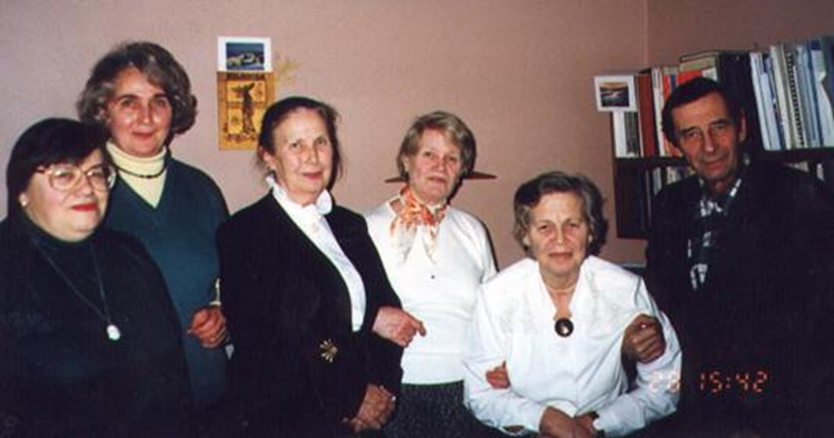 Мастера 
по приборам
Высоцкий А.В., Котельников В.Г.,
Розенталь В.А.,
Голубицкий Д.Т.
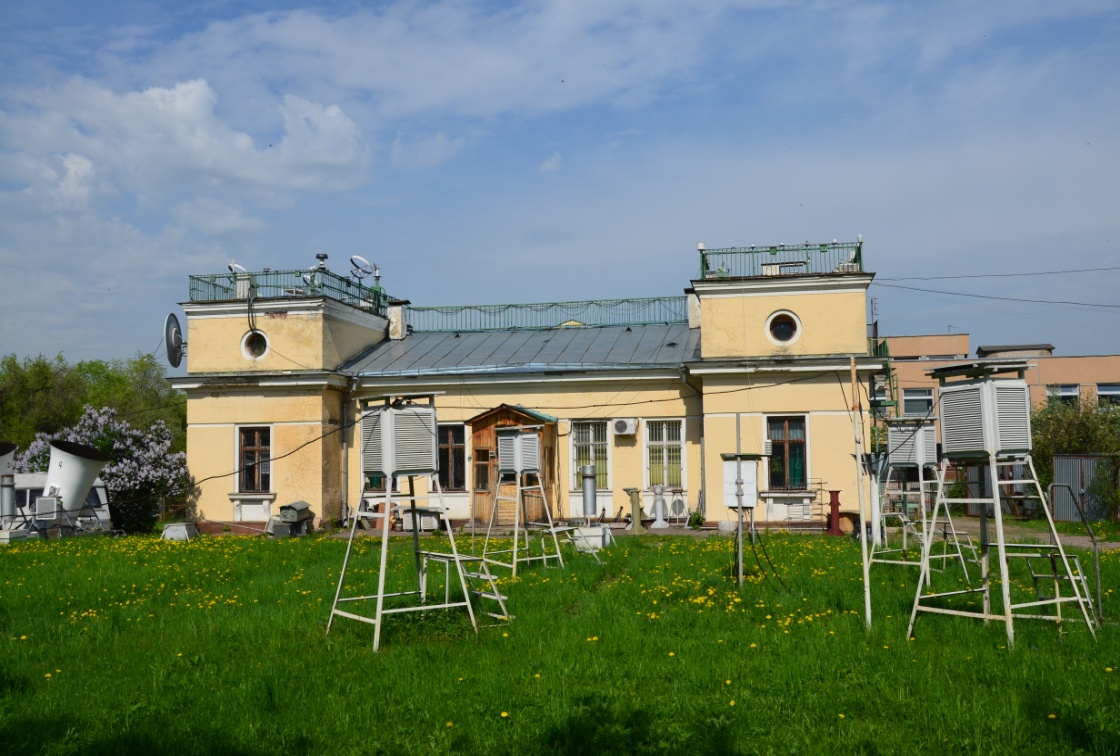 Руководители группы наблюдений
Шумаковский Е.К.,  Товстолес В.М.,
Летова Л.И., Бунина Н.А.
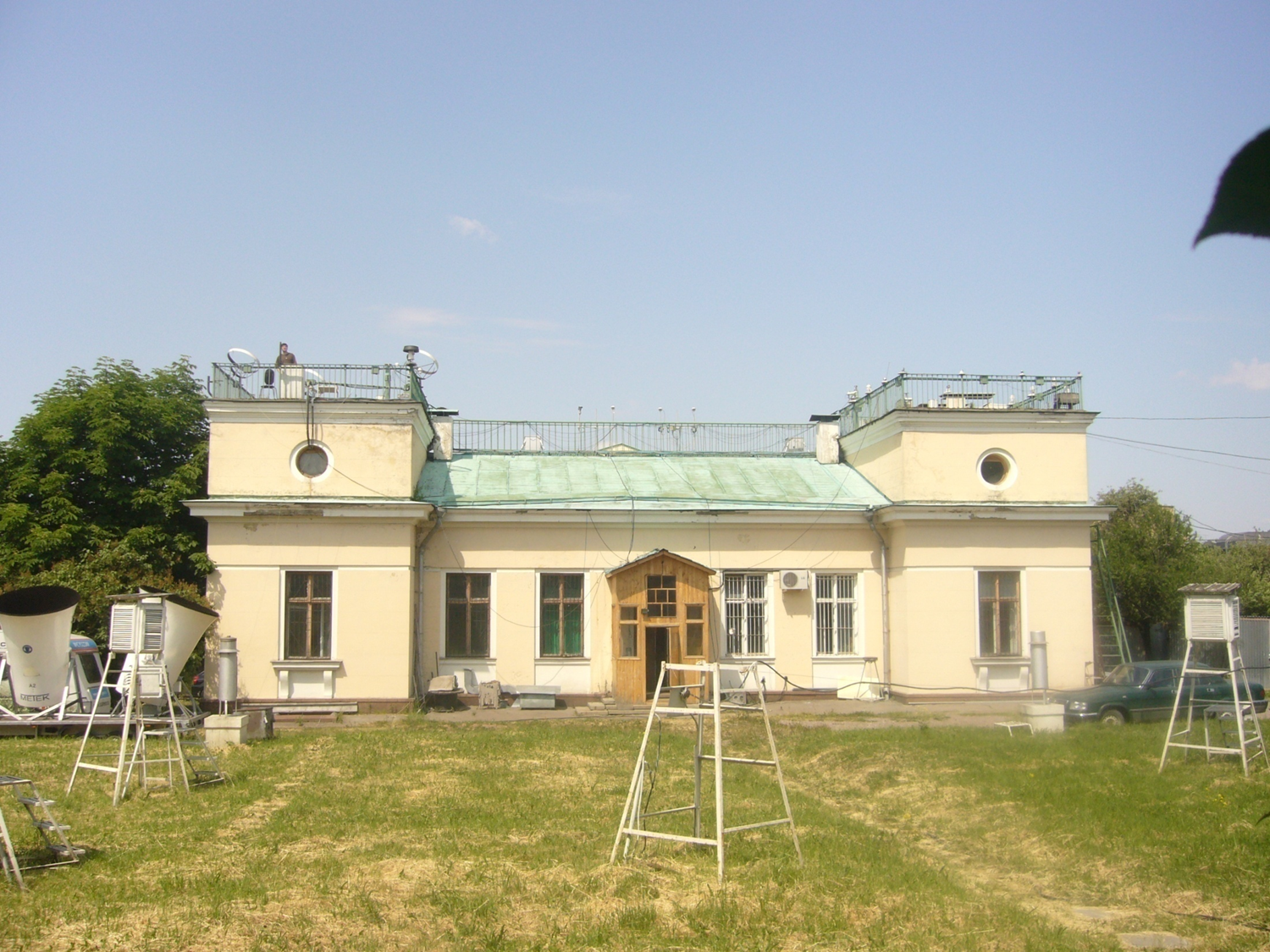 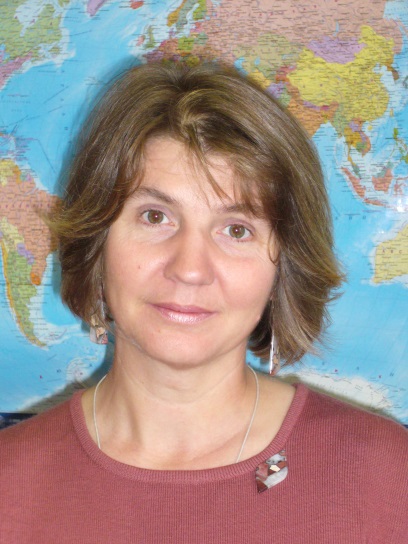 В представленном докладе на основе сравнения норм и средних за разные периоды осреднения, интерпретации формы и значимости трендов проведена оценка тенденций многолетней изменчивости радиационных параметров, потоков солнечного и земного излучений и основных факторов, определяющих их изменчивость.
[Speaker Notes: Основное региональное проявление  изменения климата в Московском регионе выражено в показателях термического режима.  Важным  фактором его формирования является колебание потоков солнечной и длинноволновой радиации, приходящих к земной поверхности. 
Радиационный режим поверхности характеризуется потоками: прямая солнечная радиация, поступающая на горизонтальную поверхность (S’); рассеянная солнечная радиация (D ); отражённая солнечная радиация (Rк); суммарная солнечная радиация (Q ); собственное излучение (Еп); противоизлучение атмосферы (Еа); эффективное излучение (Еэф).  Результирующая величина всех потоков, с учетом  направления, называется радиационным балансом подстилающей поверхности (В). К основным факторам, определяющим  их изменчивость относятся: продолжительность солнечного сияния (ПСС), высота Солнца (h), условия облачности, влагосодержание атмосферы (w), количество аэрозолей и парниковых газов, состояние подстилающей поверхности, ее температура (Tп) и альбедо (А)
Временные ряды  радиационных параметров атмосферы аппроксимировались линейными функциями  и полиномиальными уравнениями второго порядка. Статистическая значимость линейного тренда оценивалась с помощью критерия Стьюдента за весь период наблюдений и современный период. Значимым считался тренд, доверительная вероятность которого  Р=95%.]
Безоблачная атмосфера
Периодические изменения коротковолновых составляющих В определяются высотой Солнца, длиной светового дня и связаны точной функциональной зависимостью с широтой места, склонением Солнца и временем суток. В безоблачной атмосфере важным фактором является прозрачность атмосферы для солнечных лучей и ее основная аэрозольная составляющая – аэрозольная оптическая толщина (АОТ550.)
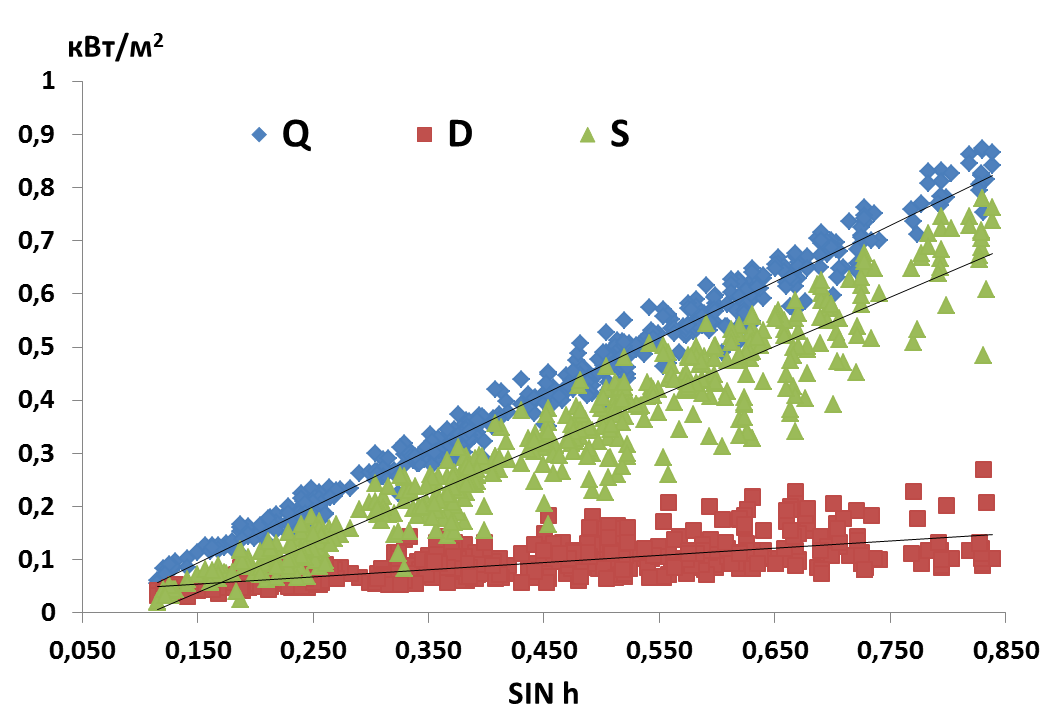 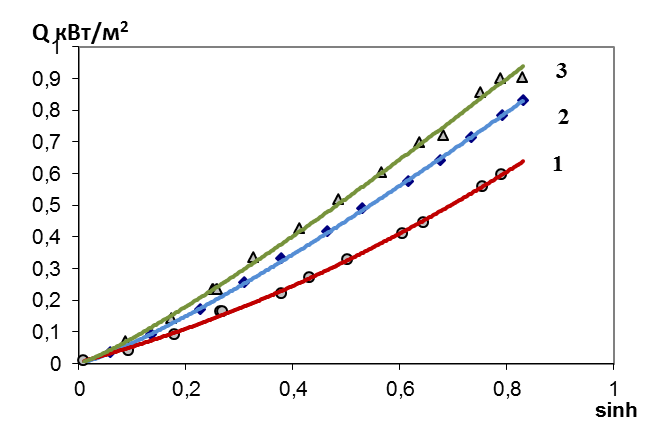 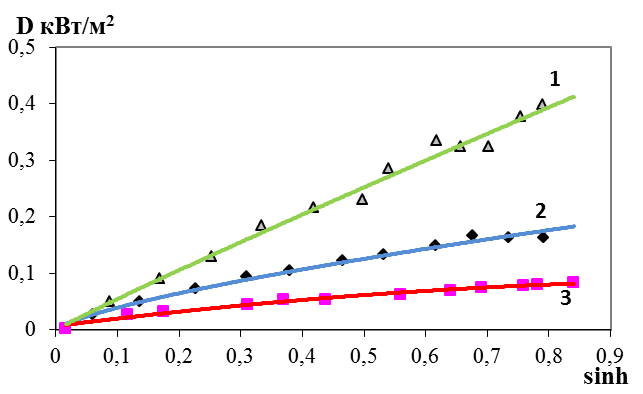 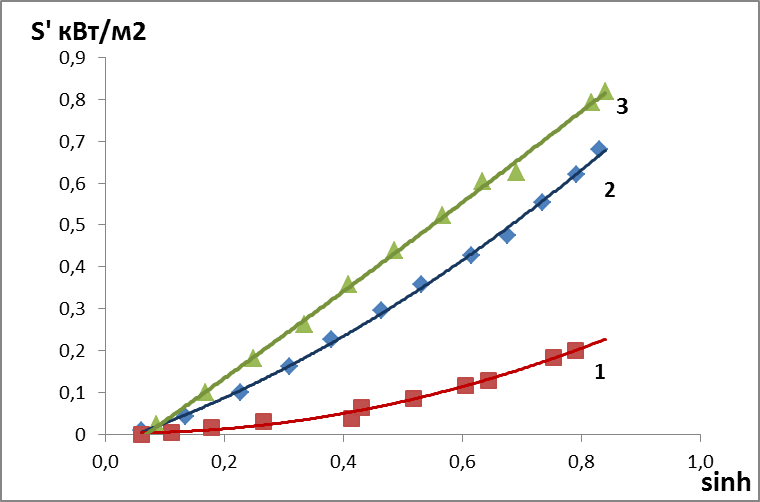 Зависимости прямой солнечной и суммарной радиации от синуса высоты Солнца при различных условиях прозрачности безоблачной атмосферы: 
1― низкая прозрачность, 2 ― средняя прозрачность, 3 ― высокая прозрачность.
[Speaker Notes: В качестве характеристики аэрозольной мутности атмосферы в МО МГУ используется аэрозольная оптическая толщина атмосферы (АОТ) для эффективной длины волны солнечного спектра 550 нм, рассчитанная по данным измерений интегральной прямой солнечной радиации, измеренной стандартным актинометром с учетом параметра Ангстрема (n). Расчетная методика для ее определения  была разработана в 1990 году совместно с сотрудниками ИФА.]
Многолетние изменения средних месячных значений АОТ550
Изменчивость  АОТ 550 : для суточных значений от 0,01 до 3,29; средних месячных от 0,01 до 1,43; средних годовых от 0,10 до 0,35.
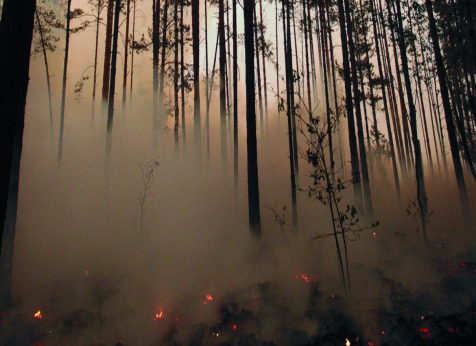 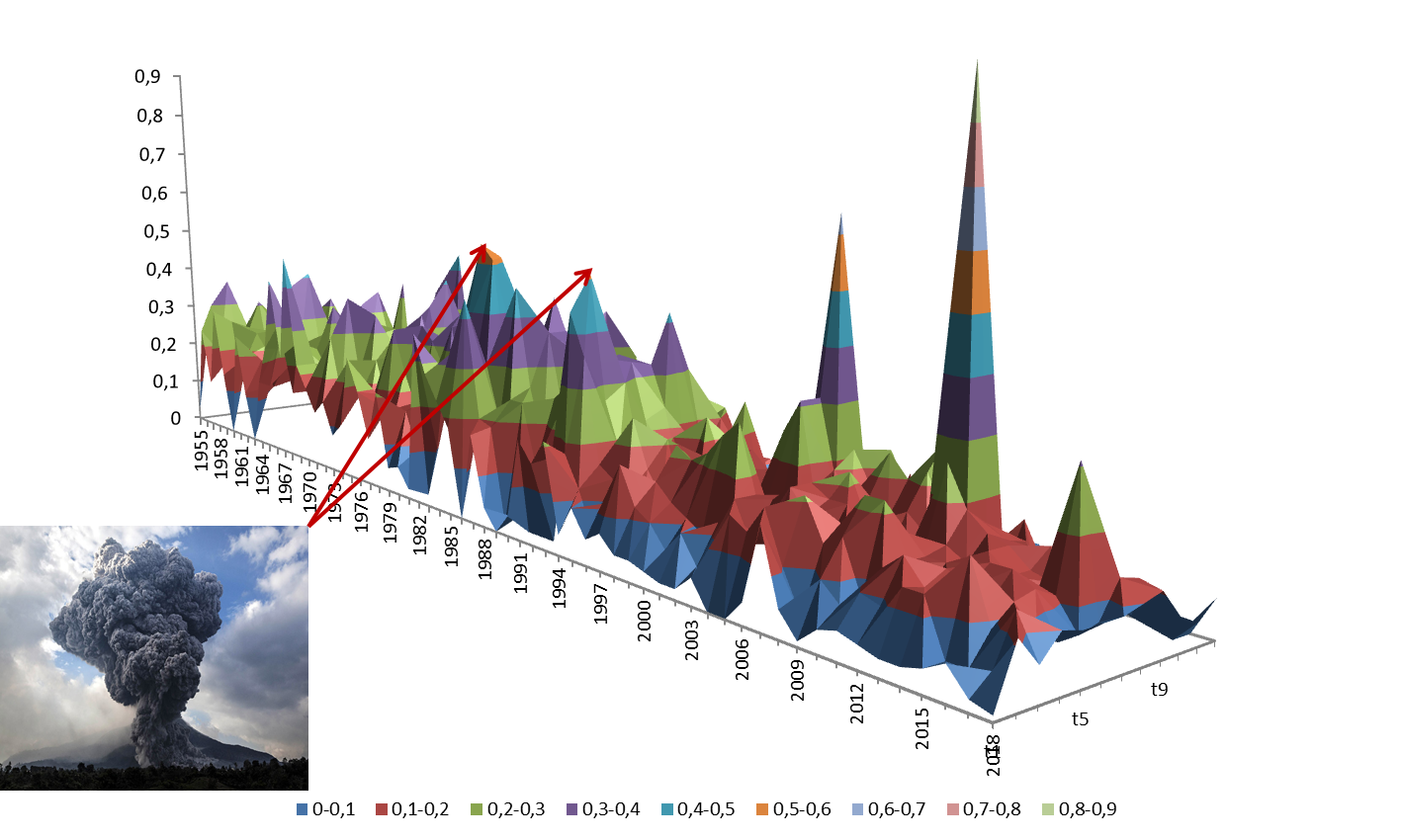 В условиях дымной мглы по сравнению с «чистыми условиями» прямая солнечная  радиации уменьшалась от 35 до 95%, более чем на 50% увеличивалась рассеянная радиация, в результате суммарная радиация уменьшалась на 10-30%.
[Speaker Notes: Период начала работы МО МГУ совпал с активной вулканической деятельностью, что определило практически постоянное присутствие в атмосфере стратосферного, вулканического аэрозоля Конец XX столетия ознаменовался двумя самыми мощными взрывными извержениями вулканов, оказавшими глобальное влияние на загрязнение атмосферы: Эль-Чичон (1982) и Пинатубо (1991). После их извержения отмечено самое значительное увеличение АОТ (на 35—40 %), условия низкой прозрачности атмосферы сохранялись в течении двух лет после извержений . В дальнейшем извержения вулканов приводили к увеличению АОТ только в региональных масштабах. 
Абсолютные максимумы АОТ отмечены в июле, августе и сентябре 1972, 2002, 2010 годов, когда в Москве наблюдалась дымная мгла от лесных и торфяных пожаров. Действие дымового аэрозоля кратковременно, он быстро вымывается из атмосферы и не сказывается на климатических изменениях радиационных потоков.]
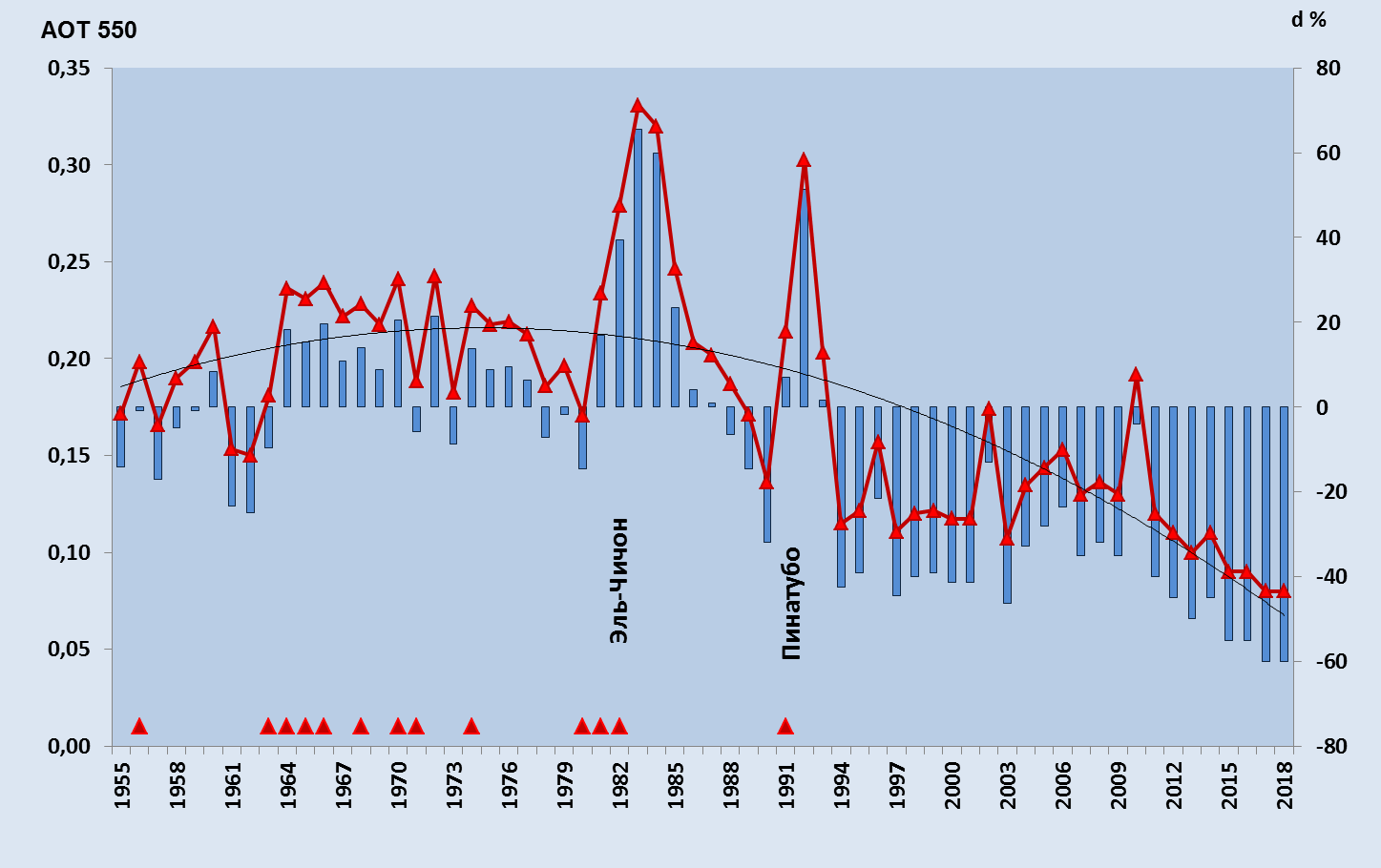 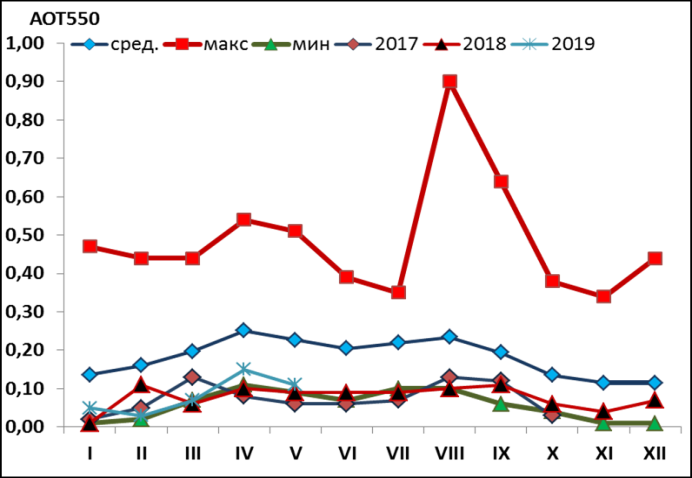 XXI век характеризуется существенным повышением прозрачности атмосферы и изменением режима АОТ550 в Москве. Все минимальные месячные и годовые значения приходятся на XXI век. Среднегодовые значения в 2017 и 2018 годах (0.08) стали абсолютными минимума за весь период наблюдений
[Speaker Notes: Антропогенная составляющая в многолетней изменчивости АОТ на протяжении 65 лет наблюдений менялась. По данным наблюдений с 1955 года до 1987 года во все сезоны кроме зимы наблюдалась тенденция увеличения аэрозольной мутности атмосферы и тенденция к увеличению разности (до 30%) между средними годовыми значениями АОТ в Москве и пригороде . В конце 80-х начале 90-х годов  произошло существенное сокращение промышленных предприятий, как в самой Москве, так и в целом по России. В этот же период закончился переход теплоснабжения Москвы с угля на природный газ, что привело и к уменьшению содержания сульфатов в атмосферных осадках. С 1994 года, после полного очищения атмосферы от вулканического аэрозоля и уменьшения промышленной нагрузки, началось стабильное повышение прозрачности атмосферы в Москве.]
Облачная атмосфера
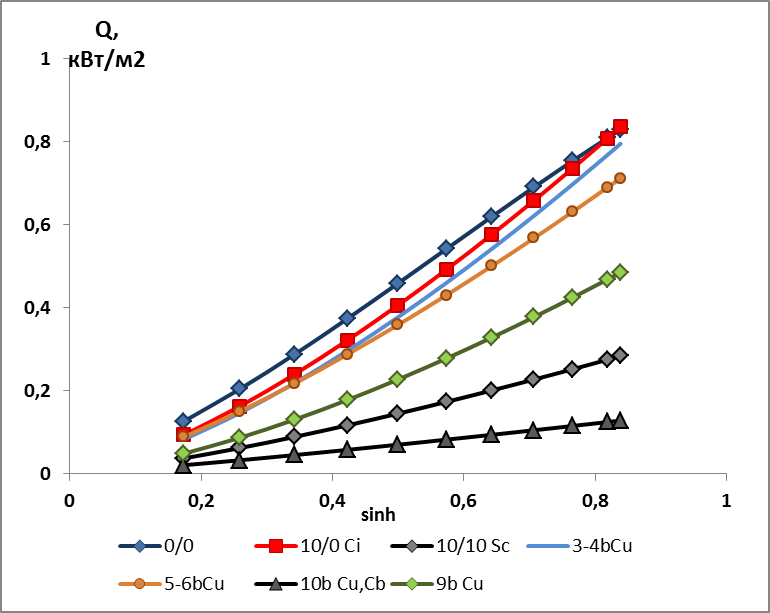 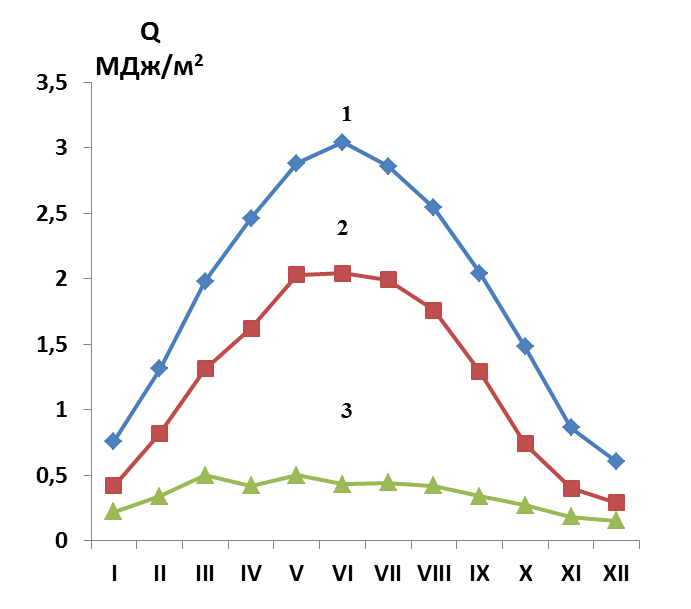 1- ясное небо
2- средние условия 
облачности
3 – пасмурное небо
Главным естественным фактором, регулирующим радиационный режим атмосферы, является облачность При облачности и  диске солнца не закрытом облаками Q может превышать соответствующие значения при ясном небе на 2-10%, при 10-бальной слоисто-кучевой облачности ослабление радиации может достигать 35―47 %, при дождевых облаках оно составляет 50―60 %, а при мощных дождевых облаках может достигать  98 %
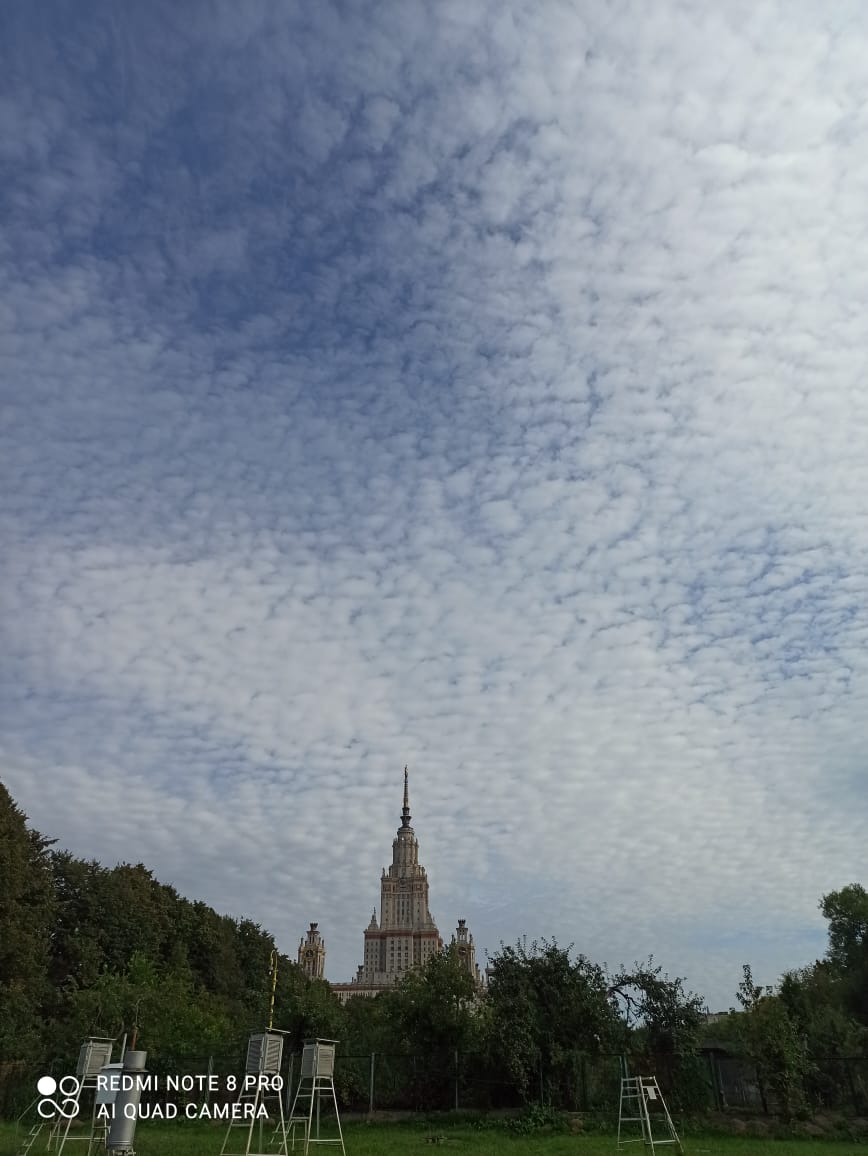 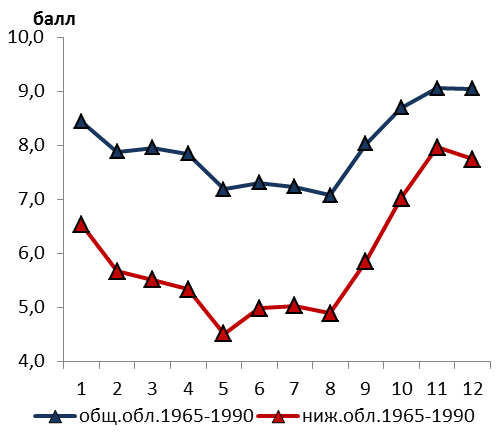 В МО МГУ наряду с наблюдениями в метеорологические сроки с 1954 года, с 1965 году начались  ежечасные наблюдения параметров  облачности в  светлое время суток.
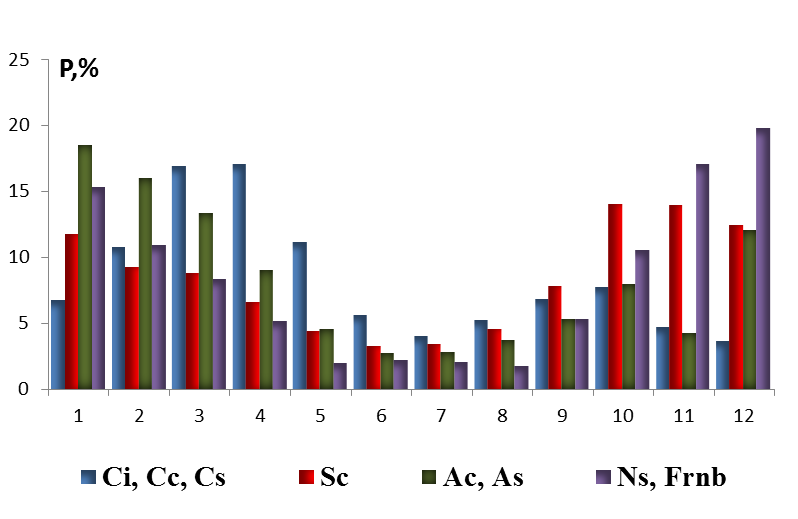 [Speaker Notes: В состоянии облачного покрова в соответствие с сезонными и суточными колебаниями притока солнечной радиации к земной поверхности, изменениями температурного  и влажностного режима происходят внутригодовые и суточные изменения. Особенности глобальных процессов каждого года определяют межгодовую изменчивость облачности.]
Многолетние изменения балла облаков
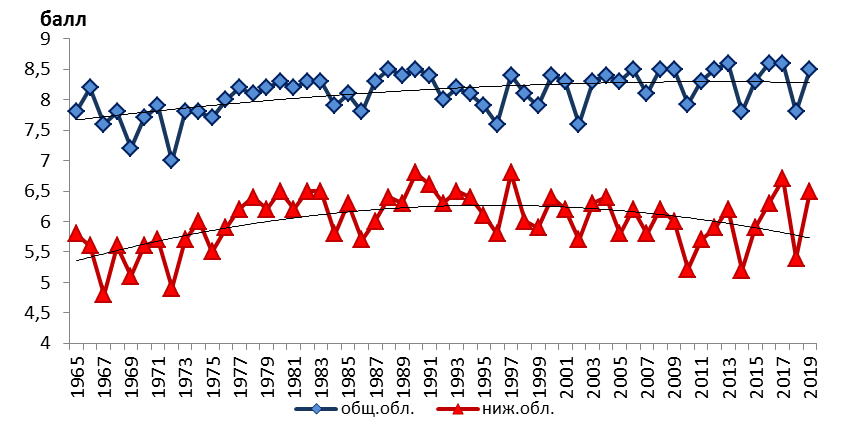 Общая облачность
Нижняя облачность
ЗАВИСИМОСТЬ СУММАРНОЙ РАДИАЦИИ ОТ БАЛЛА ОБЛАЧНОСТИ
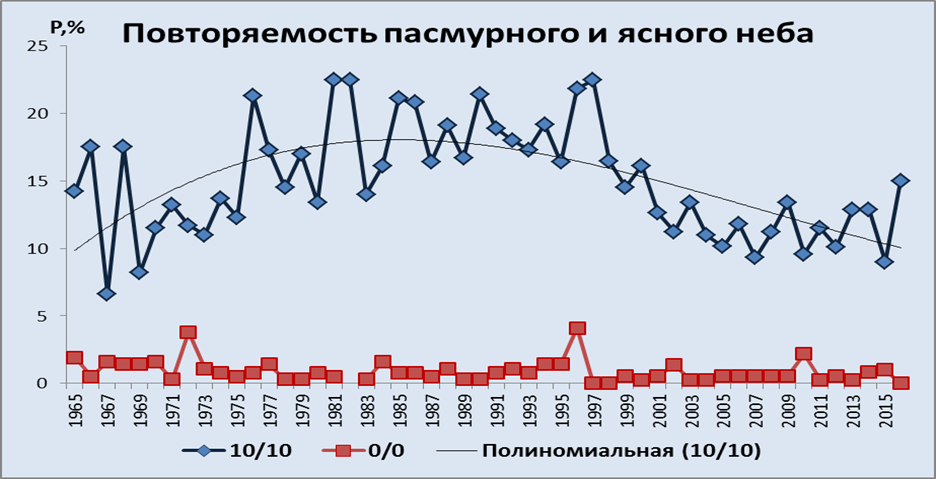 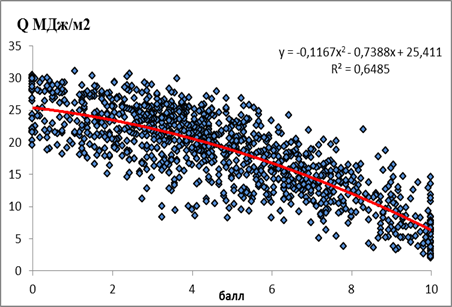 [Speaker Notes: Основным фактором, регулирующим режим коротковолновой и длинноволновой радиации в атмосфере, является облачность. Еще 10 – 15 лет назад к числу значимых проявлений изменения климата относили рост общей и нижней облачности, что определяло  тенденцию к уменьшению ПСС и Q. В настоящее время при сохранении тенденции к увеличению общей облачности проявилась тенденция уменьшения количества облаков нижнего яруса,  такая тенденция отмечается и на других территориях.]
Многолетние изменения продолжительности солнечного сияния
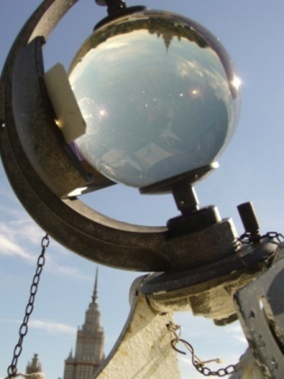 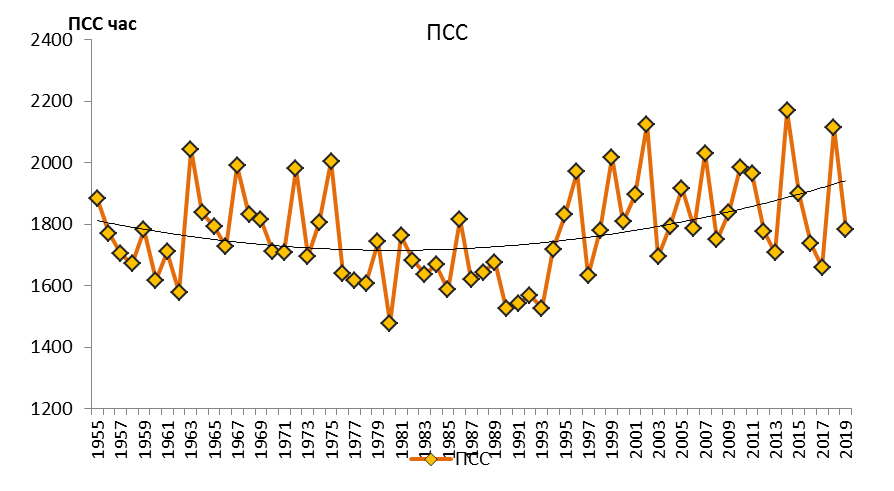 ПСС определяется астрономическими факторами и  режимом облачности.
Рост продолжительности солнечного сияния вызван значительным (более чем в 2 раза) уменьшением повторяемости сплошной облачности. Эта тенденция в годовых значениях проявилась в основном за счет статистически значимого роста ПСС в весенние и летние месяцы года. Тенденция к уменьшению ПСС наблюдается в январе, феврале и сентябре
[Speaker Notes: В соответствии с межгодовой изменчивостью облачности в изменении годовых величин ПСС  выделяются несколько периодов с разнонаправленными тенденциями.  До середины 70 –х годов и  с конца 90-х  прошлого века отмечен рост, продолжающийся до настоящего времени, в период с  середины 70 –х далее до конца 90-х годов – падение ПСС. При линейной аппроксимации годовых значений ПСС за весь период наблюдений  отмечается значимая положительная  тенденция с увеличением на 20 часов в 10 лет. С 2000 года тенденция к росту усилилась (35 часов в 10 лет) . Наблюдаются увеличение (до 47%) отношения наблюдавшейся годовой ПСС к теоретически возможной продолжительности солнечного сияния и уменьшение числа дней без Солнца.]
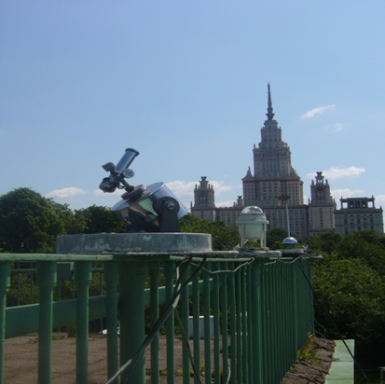 Изменение годовых сумм прямой S, рассеянной D
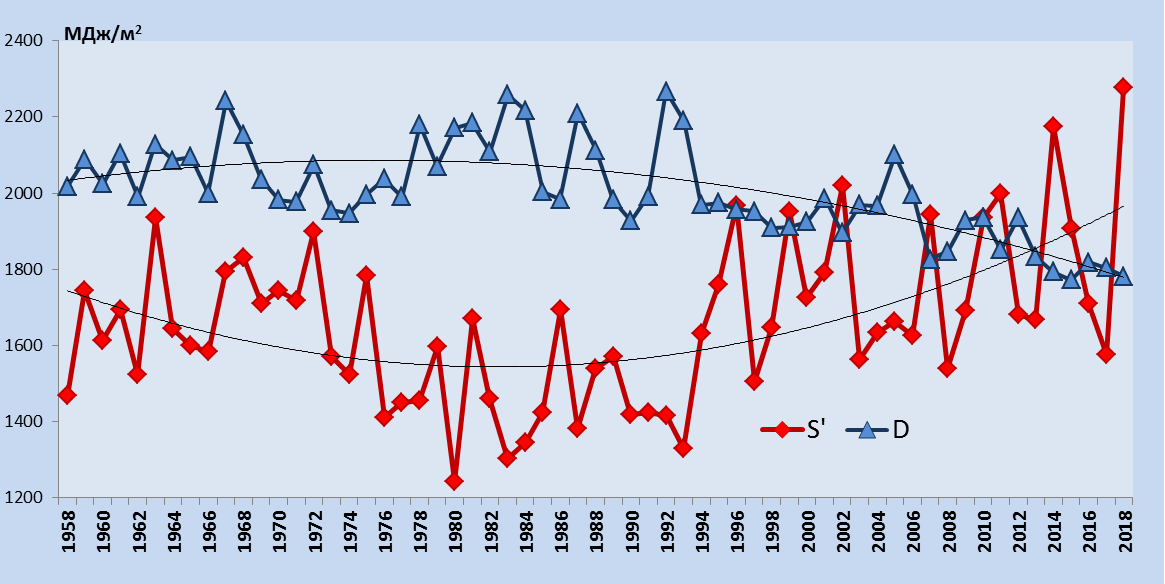 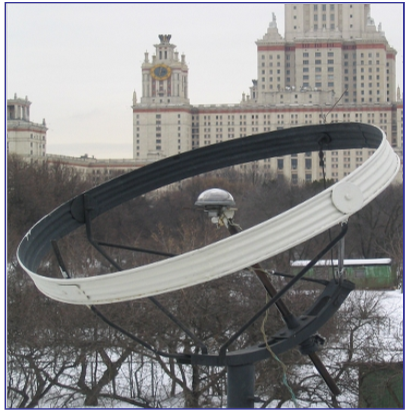 В последнее десятилетие наблюдается  рост доли прямой  радиации в суммарном потоке: в 1999, 2002, 2007, 2011, 2014, 2015 и 2018 гг.  это соотношение  превысило 50% .
[Speaker Notes: Уменьшение количества облаков  нижнего яруса, увеличение ПСС и прозрачности атмосферы для солнечных лучей привели к значительному увеличению прямой и существенному уменьшению рассеянной солнечной радиации. Для современного периода стало характерным увеличение доли прямой  радиации в суммарном потоке.]
Изменение годовых сумм суммарной Q радиации
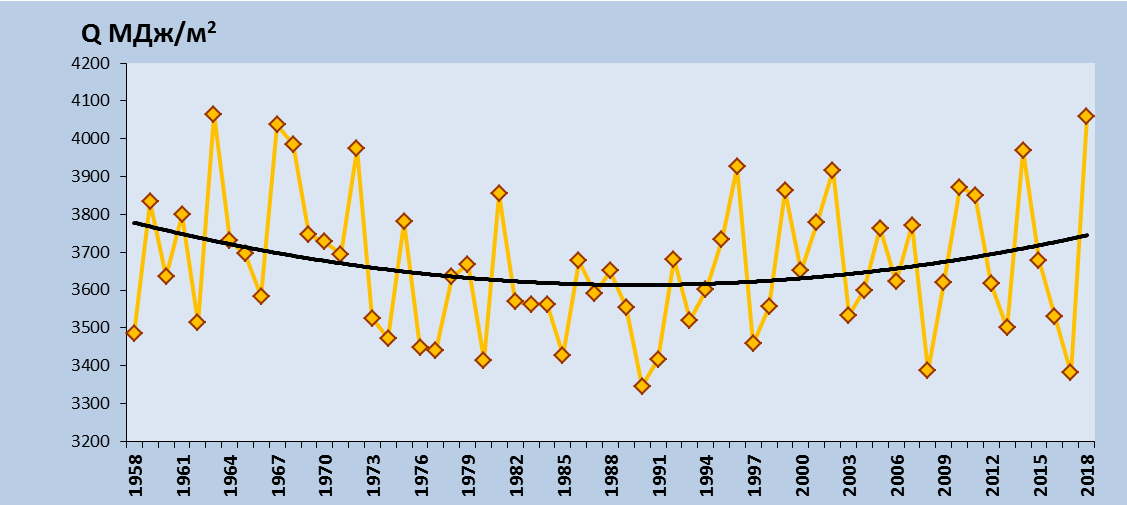 В многолетней изменчивости  суммарной солнечной радиации выделяются два периода: уменьшение в начале  наблюдений в МО МГУ и смена тенденции на противоположную в   конце 1980-х годов . Для современного периода характерно (пока еще не значимое) увеличение суммарной интегральной радиации в Москве.
[Speaker Notes: Такие закономерности в изменении Q носят  глобальный характер и описаны в научной литературе как периоды “global dimming” и  “brightening”.]
Доверительная вероятность:
менее 95%
-5       -2          0          2          5%
Относительные тренды средних за год значений суммарной радиации
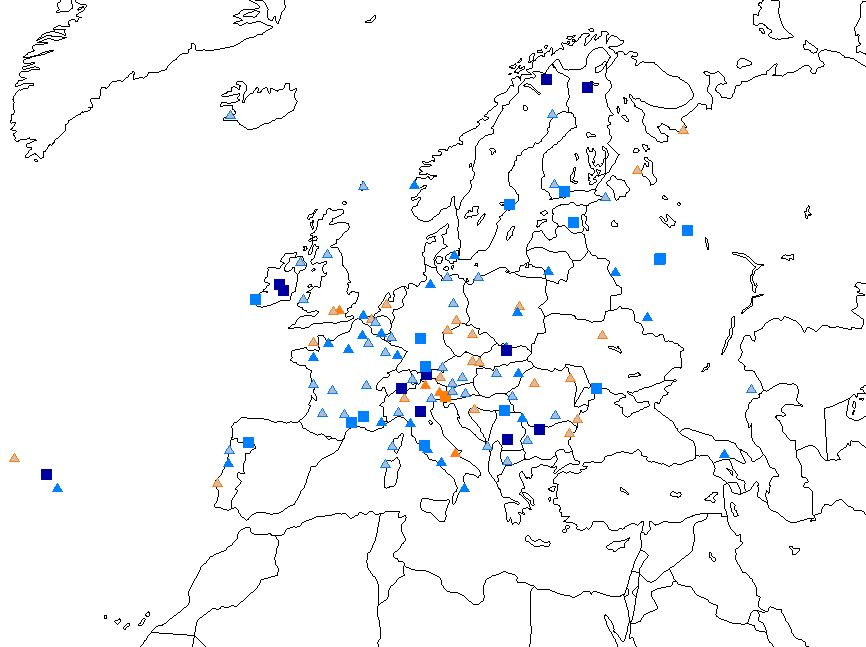 1964-1989
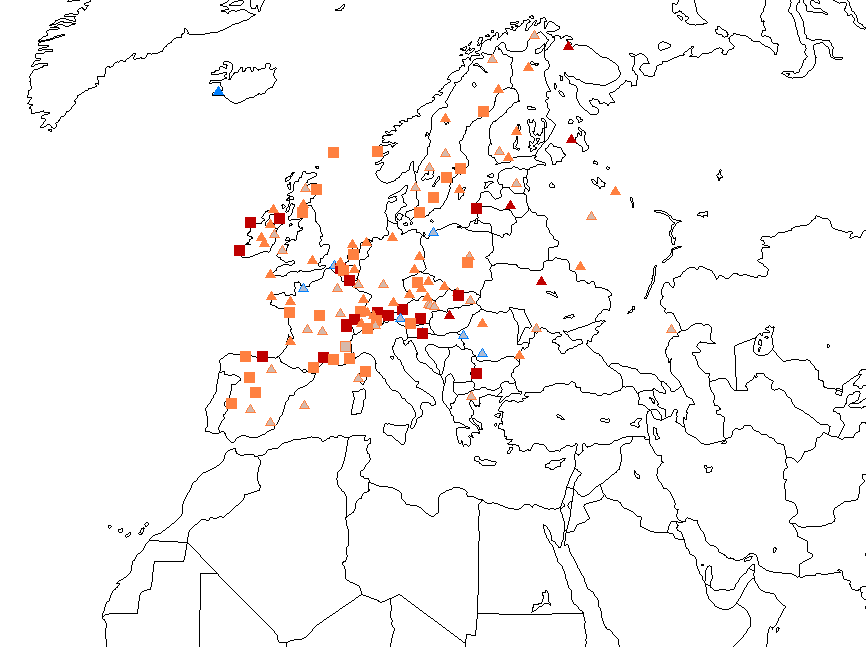 1990-2010
Long-term changes of solar radiation in Europe
Samukova E.A., Gorbarenko E.V., Erokhina A.E.
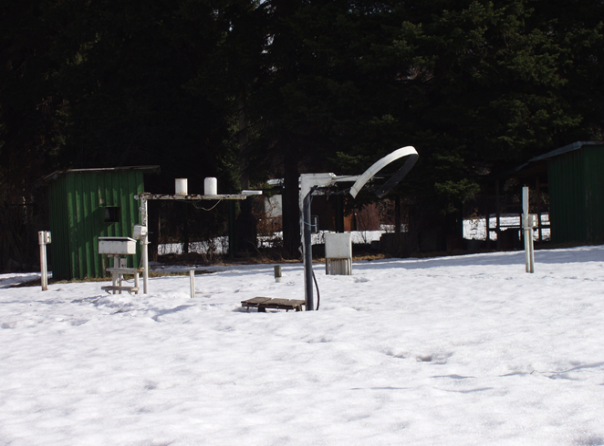 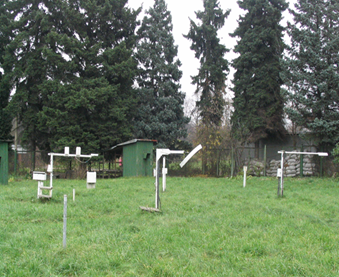 Влияние альбедо
Зависимость суммарной интегральной радиации (кВт/м2) от высоты солнца при разном альбедо подстилающей поверхности
сплошной покров слоисто-кучевых облаков
ясное небо
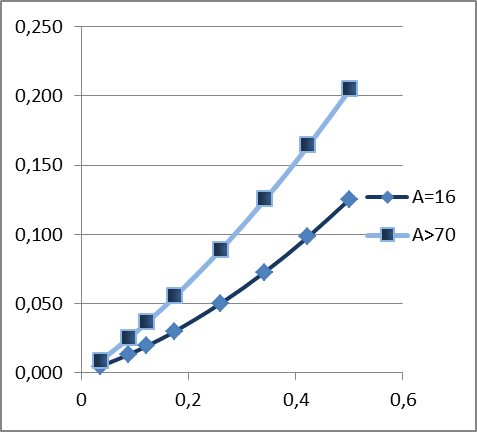 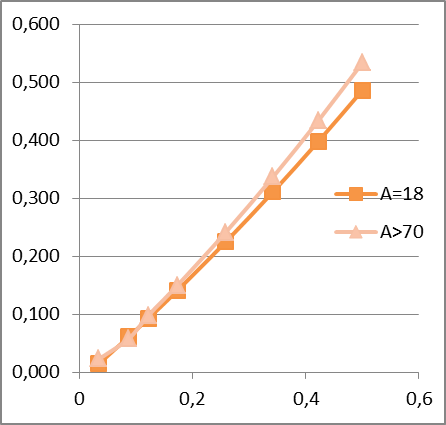 При ясном небе  влияние альбедо невелико, при сплошной облачности за счет многократного переотражения от подстилающей поверхности и облаков  влияние альбедо значительно, увеличение Q   может составить до 80% от  величины Q  без снега
[Speaker Notes: На приход суммарной радиации оказывает влияние альбедо поверхности, проявляется оно при наличии снежного покрова.  Альбедо существенно влияет на изменчивость отраженной радиации.]
Дата схода снежного покрова
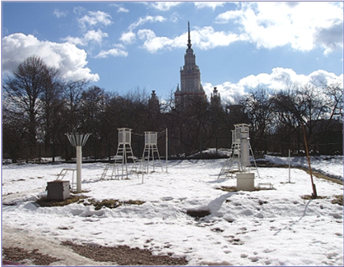 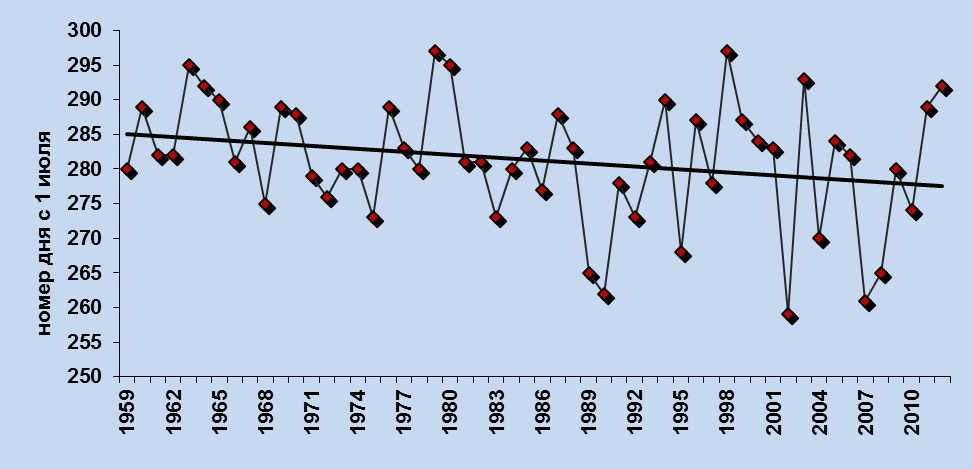 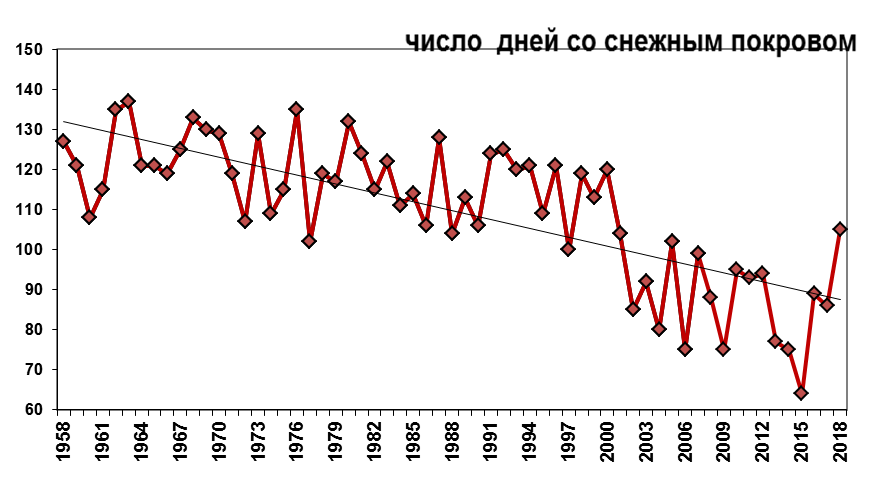 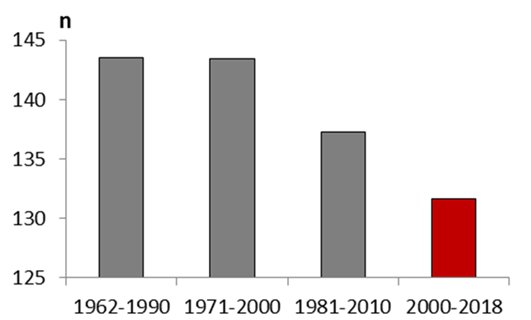 [Speaker Notes: Уменьшение числа дней с устойчивым снежным покровом  происходило как за счет позднего установления, так  и за счет раннего схода снежного покрова. В современный период бесснежный ноябрь стал нормой.]
Многолетние изменения альбедо подстилающей поверхности в центральные месяцы года
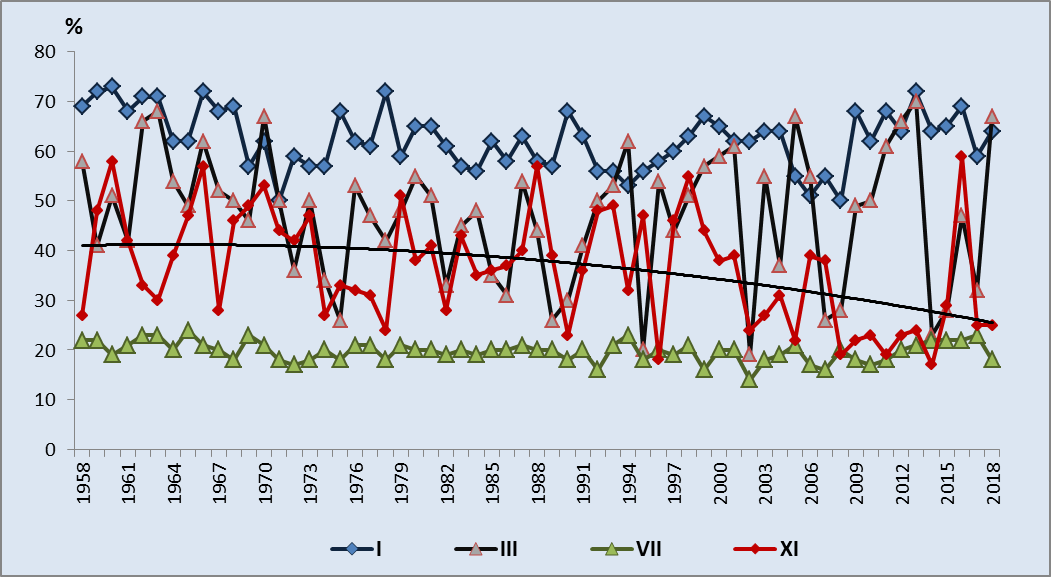 [Speaker Notes: Существенные  изменения отражающих свойств подстилающей поверхности происходят в зимние и переходные месяцы – в период установления и схода снежного покрова. В последние годы меняются даты схода и установления устойчивого снежного покрова.  Дата окончательного схода снежного покрова смещается на все более ранние сроки, а установление на все более поздние сроки.   В связи с этим  в эти месяцы и возрастает   поглощенная радиация. В зимние месяцы увеличилась повторяемость значений альбедо менее 50%, в некоторые годы последнего десятилетия альбедо в декабре уменьшалось до 23%.]
Годовой ход альбедо подстилающей поверхности
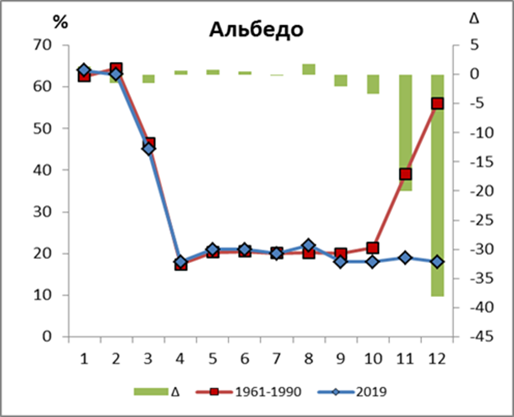 Интересной особенностью радиационного режима 2019 года стало состояние снежного покрова, вернее, его отсутствие в декабре. Декабрьское значение альбедо 18%, характеризует отражательные свойства зеленой травы, месячная сумма отраженной радиации и альбедо подстилающей поверхности стали минимальными значениями за весь период наблюдений
Годовой ход Rk
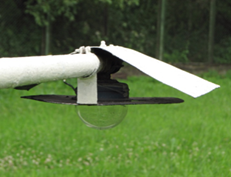 Изменение годовых сумм
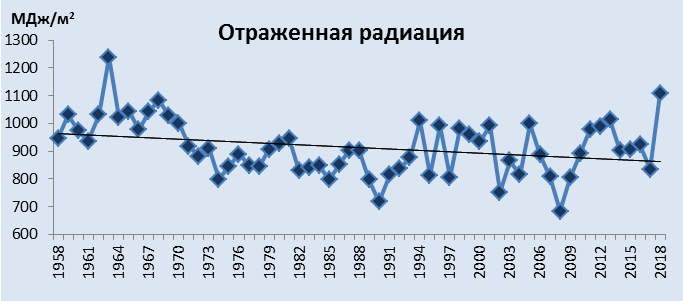 Существенные для Rк изменения отражающих свойств подстилающей поверхности происходят в зимние и переходные месяцы – в период установления и схода снежного покрова.
[Speaker Notes: В отличие от приходящих потоков солнечной радиации, в годовом ходе отраженной радиации отмечается два максимума.  Весенний максимум  Rк наблюдается в марте -апреле, когда суммарная радиация прибывает пропорционально росту высоты Солнца, а альбедо подстилающей поверхности  при сохранении снежного покрова, остается высоким.  Летний максимум наступает вслед за максимальными значениями суммарной радиации в июне-июле. В зависимости от состояния снежного покрова, весенний максимум может быть основным или второстепенным.]
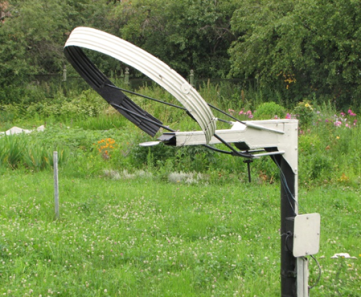 Многолетние изменения числа дней с отрицательными значениями суточных       сумм радиационного баланса
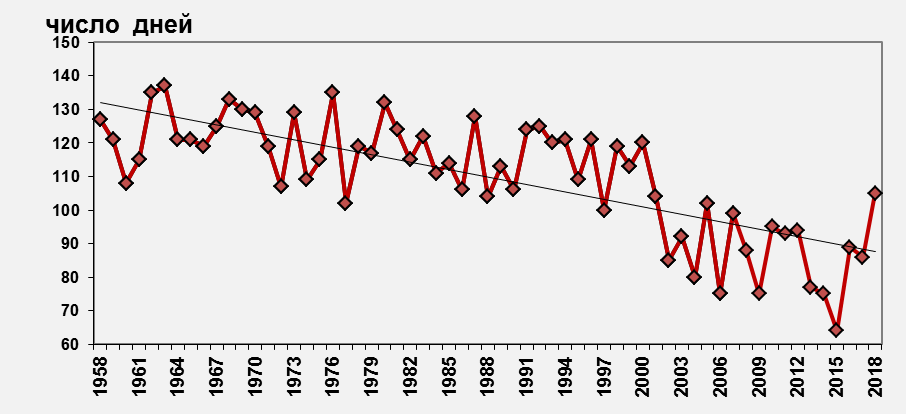 [Speaker Notes: Число дней в году с отрицательными суточными суммами радиационного баланса уменьшилось. В 1963 г.  максимальное число таких дней составило 137, минимальное,  отмеченное в последнее десятилетие 3 раза, – 75 . Величина и знак радиационного  баланса определяют тепловое состояние земной поверхности и приземного слоя воздуха. Следовательно, с увеличением числа дней с положительной суточной суммой радиационного баланса увеличивается период, когда земная поверхность получает тепла больше, чем отдает. Устойчивая тенденция уменьшения числа дней с отрицательной суточной суммой радиационного баланса стала одной из главных проявлений в современных изменениях радиационного климата Москвы]
Изменение годовых сумм радиационного баланса земной поверхности,   отклонений их от нормы
Самый значительный рост за весь период наблюдений отмечен для средних годовых значений радиационного баланса. Ежегодное существенное увеличение В началось с середины 1990-х годов, в последнее десятилетие скорость роста его годовых значений увеличилась в 2 раза
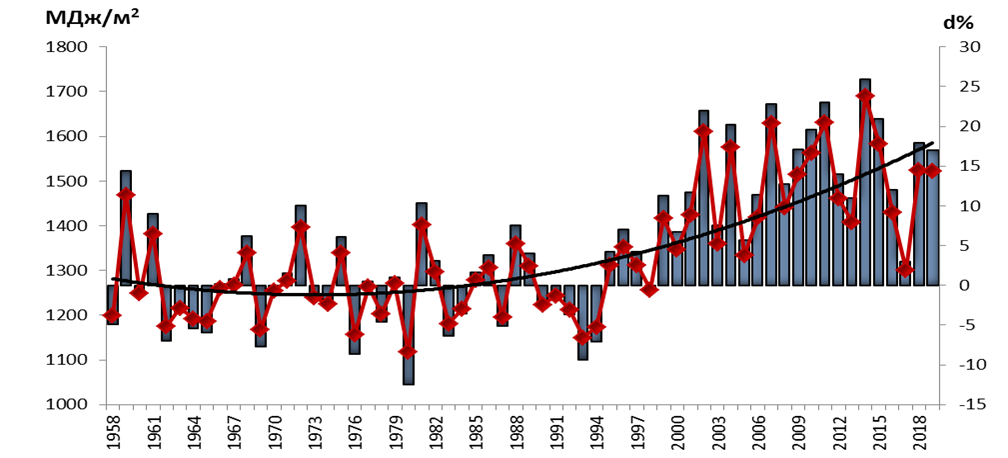 [Speaker Notes: Существенное увеличение В началось с середины 1990-х годов, причем наибольший рост значений радиационного баланса  отмечен в ночные часы зимних месяцев]
Межгодовая изменчивость поглощенной радиации и эффективного излучения
Годовой ход коэффициента корреляции между месячными суммами радиационного баланса, поглощенной радиации 1 и эффективного излучения 2
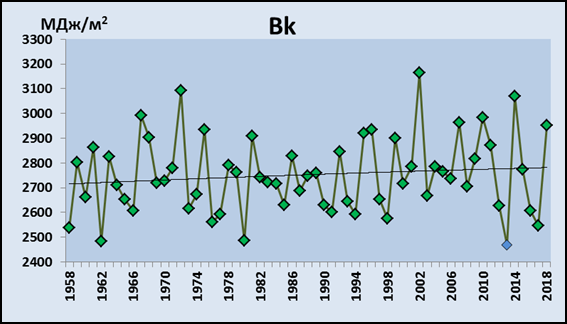 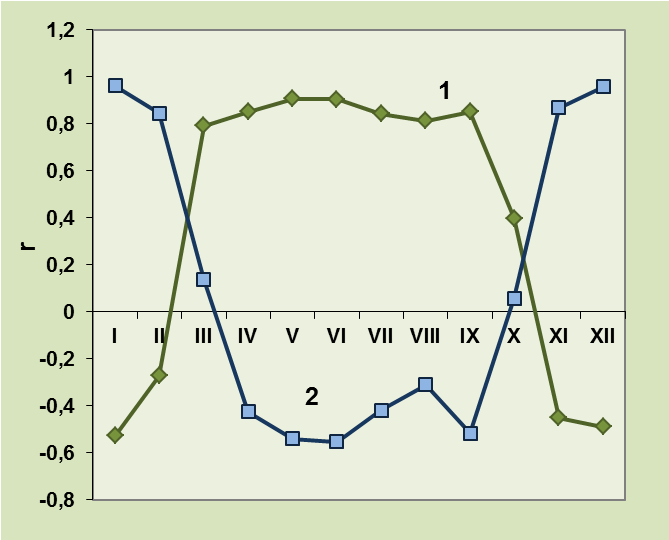 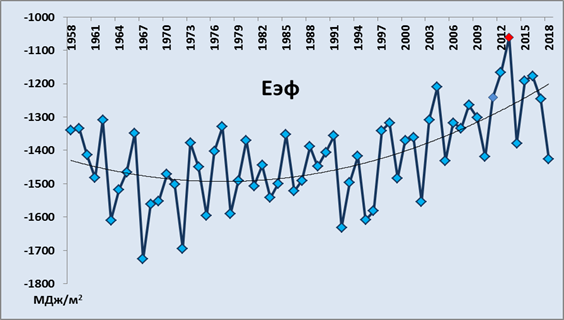 Тенденция увеличения В имеет годовой и суточный ход. Наибольший рост В наблюдается в ночные часы зимних месяцев
[Speaker Notes: Увеличение значений В происходит как за счет роста годовых сумм поглощенной радиации, так и за счет роста годовых сумм эффективного излучения земной поверхности. Наибольшие изменения в радиационном и тепловом режиме  земной поверхности произошли в холодное время года. Становится очевидна ведущая роль длинноволновых потоков в увеличении радиационного баланса и температуры в г. Москва. 
Увеличение  суточных, месячных и годовых значений эффективного излучения и его составляющих  началось в  середине 1990-х годов.  В соответствии с ростом температуры поверхности почвы увеличивается расходная часть эффективного излучения (собственное излучение земной поверхности) при этом  противоизлучение атмосферы увеличивается  значительнее и в результате определяет тенденцию изменения Еэф.]
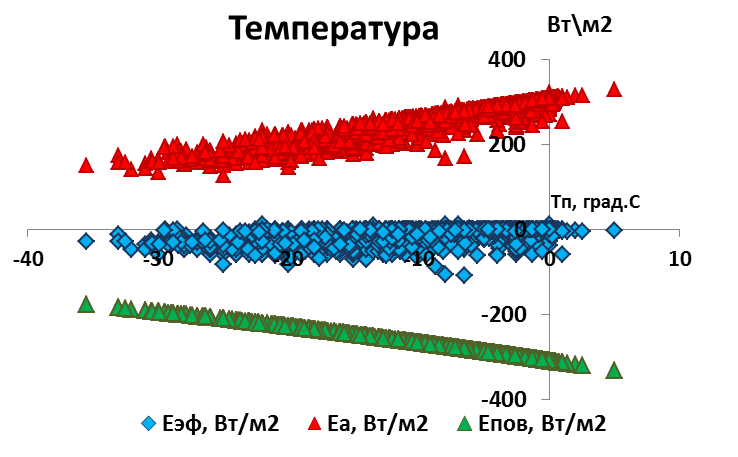 Зависимость длинноволновых потоков  от различных  метеорологических  величин
Составляющие эффективного излучения (собственное излучение  (Еп=δσTп4 ) и противоизлучение атмосферы (Еа=Eэф-Еп)) зависят от температуры почвы и воздуха, облачности,  влажности воздуха, от аэрозольной оптической толщины атмосферы. Потоки имеют противоположные направления, поэтому значительные изменения метеорологических величин  не вызывают соответствующих изменений в величине эффективного излучения.
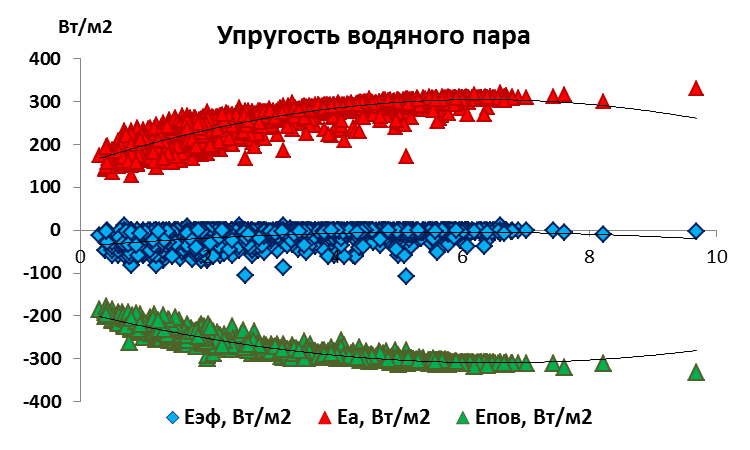 Коэффициенты корреляции между эффективным излучением  и метеорологическими  параметрами
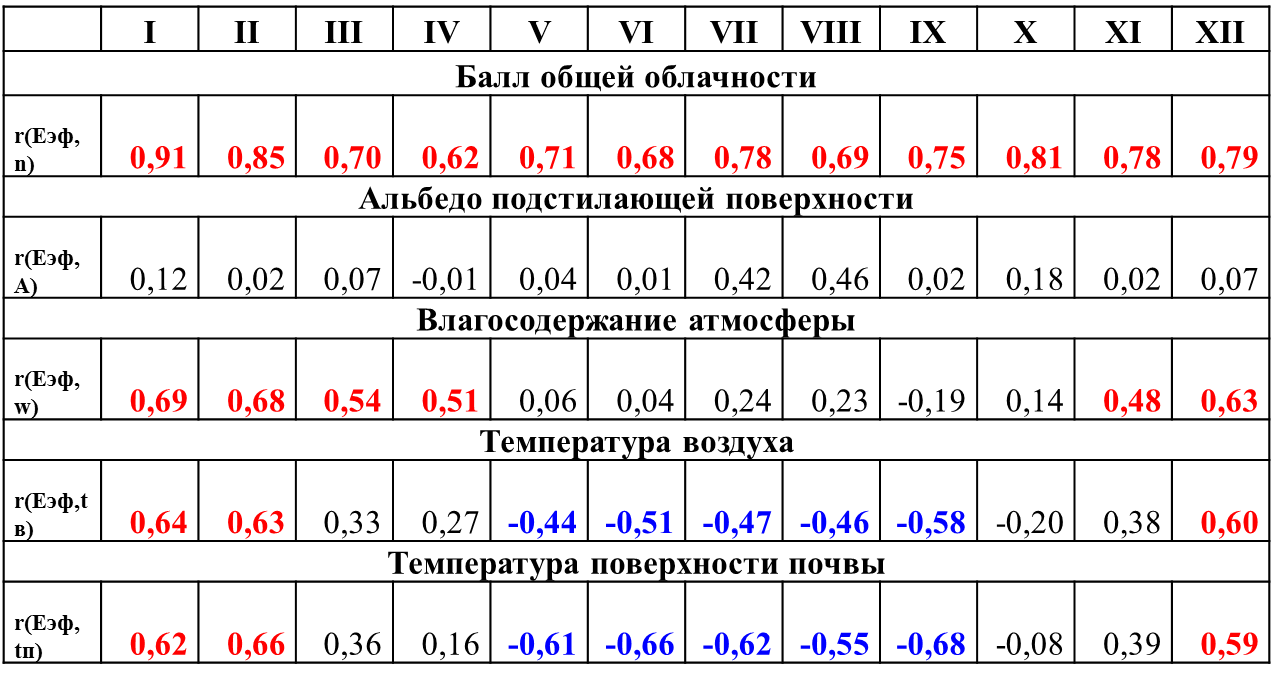 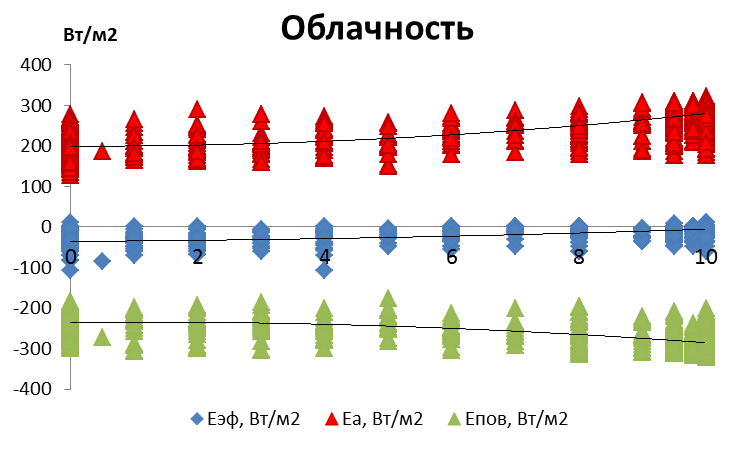 [Speaker Notes: Влияние облачности на длинноволновые потоки начинает проявляться   с пяти баллов. Сплошная облачность при одних и тех же температурных и влажностных условиях увеличивает поток Еа относительно безоблачных условий на 40-70 Вт/м2. Влияние аэрозоля существенно  на приход Еа при значениях АОТ более 0,6. В период дымной мглы значения Еа по сравнению с невозмущенным периодом увеличились на  30-50 Вт/м2. Оценка влияния углекислого газа в атмосфере, сделанная по  результатам модельных расчетов, показала, что изменения противоизлучения  при реальном увеличении количества CO2 не превышает  0,3  и 0,5  Вт/м2  , это меньше точности определения длинноволновых потоков.]
Зависимость противоизлучения атмосферы от различных факторов
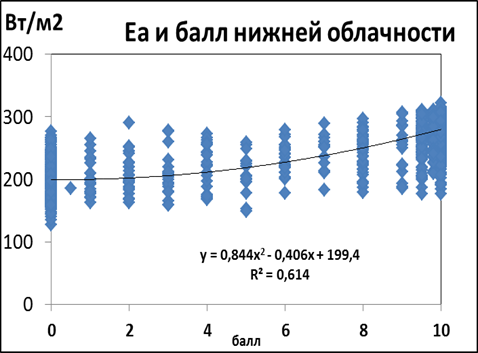 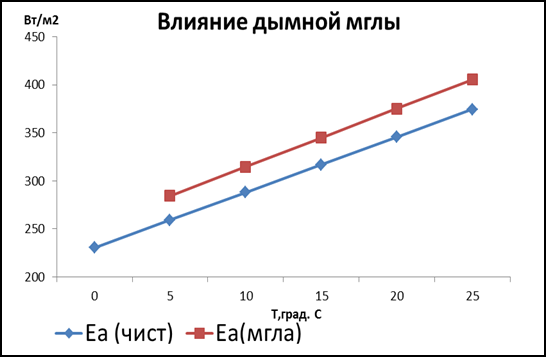 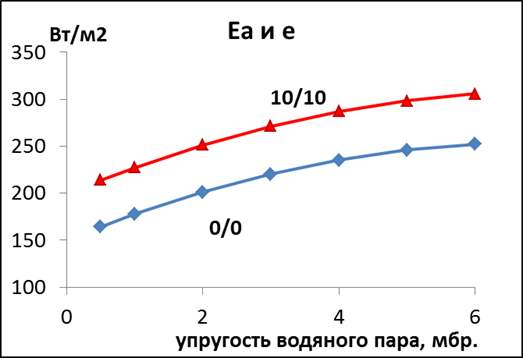 Изменение годовых сумм  противоизлучения атмосферы
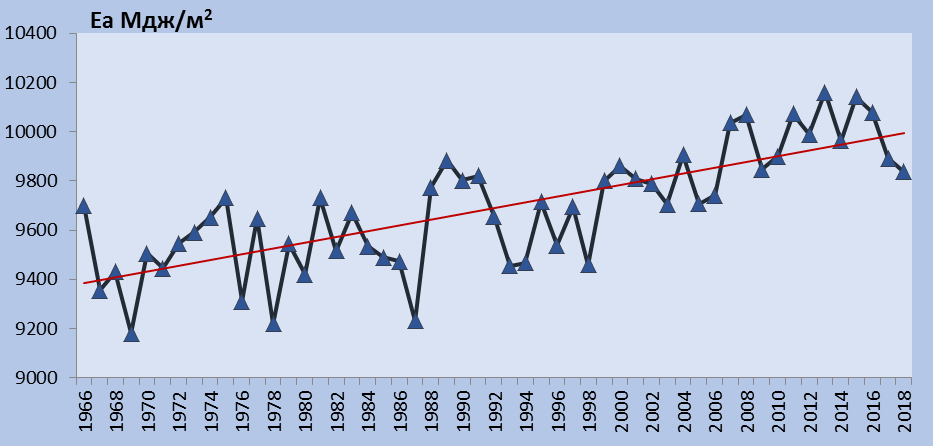 [Speaker Notes: Важной приходной частью радиационного баланса является противоизлучение атмосферы.  Приход Еа  определяет радиационной режим в  темное время суток и является ведущей составляющей В в холодный период года. С его увеличением большинство ученых связывают современное потепление климата. Противоизлучение атмосферы в отличие от остальных составляющих общего радиационного баланса с увеличением  облачности, аэрозольной оптической толщины, влагосодержания растет. За весь период наблюдений отмечается значимой рост противоизлучения атмосферы.]
Влияние радиационных параметров в формировании теплового режима
Зависимость между радиационным балансом 
 и температурой поверхности почвы
Межгодовая изменчивость годовых сумм радиационного баланса и средних годовых температур почвы и воздуха
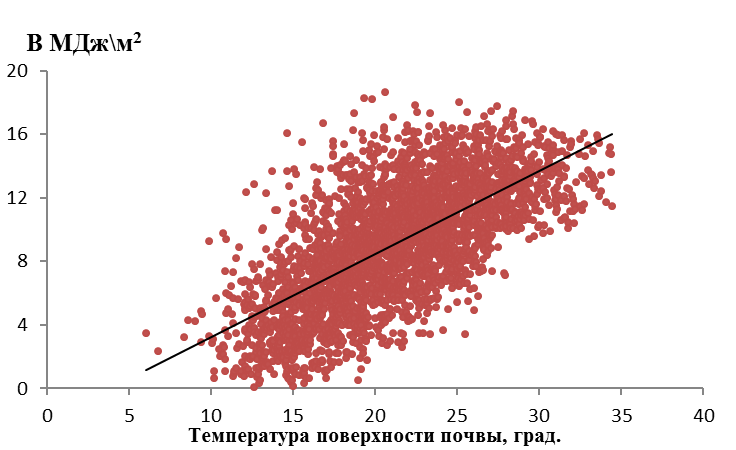 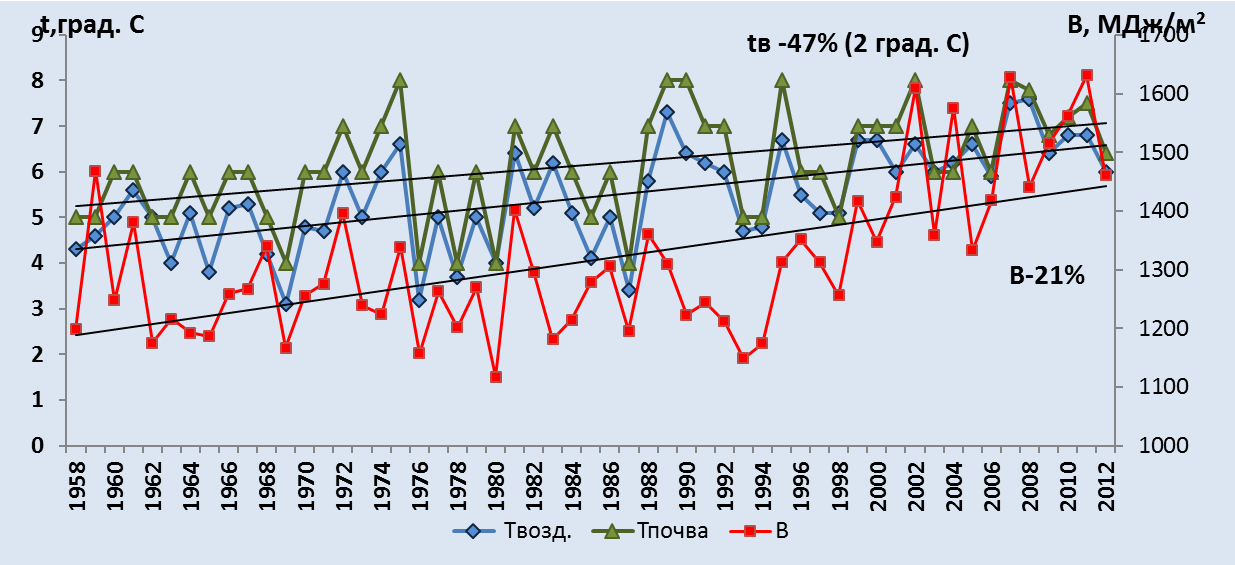 Годовой ход коэффициентов корреляции аномалий температуры с аномалиями  радиационных параметров
При формировании температурного режима в летние месяцы основное значение имеет коротковолновая солнечная радиация; в зимний период и в переходные сезоны возрастает роль противоизлучения атмосферы и адвекции.
[Speaker Notes: Радиационный баланс  является  основным фактором в формировании теплового режима поверхности почвы (Тп), между этими параметрами функциональная зависимость.
Анализ годового хода коэффициентов корреляции между аномалиями температуры воздуха и аномалиями потоков радиации, выраженных в процентах от текущего базового периода, показал, что при формировании температурного режима  в летние месяцы большее значение имеет коротковолновая солнечная радиация. Между аномалиями температуры и аномалиями балла общей облачности наблюдается обратная связь - облачность уменьшает приход солнечной радиации. В зимний период и в переходные сезоны при увеличении облачности между аномалиями Q и аномалиями температуры отмечается обратная связь, а между аномалиями температуры и аномалиями количества общей облачности - прямая. Коэффициенты корреляции между аномалиями температуры воздуха и аномалиями противоизлучения атмосферы значимы во все месяцы года. При этом увеличение количества облаков, обусловленное процессами адвекции, ведет к увеличению длинноволновых потоков.]
Сравнение радиационных потоков за три климатических нормы и современный период
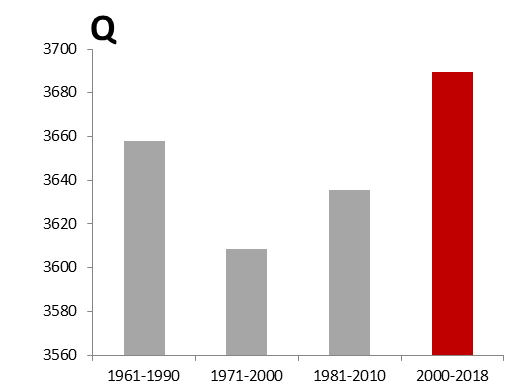 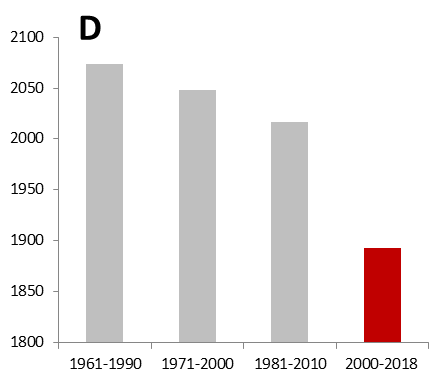 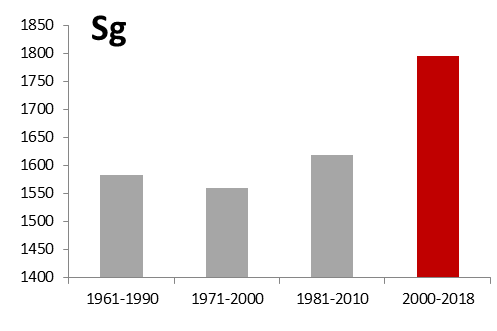 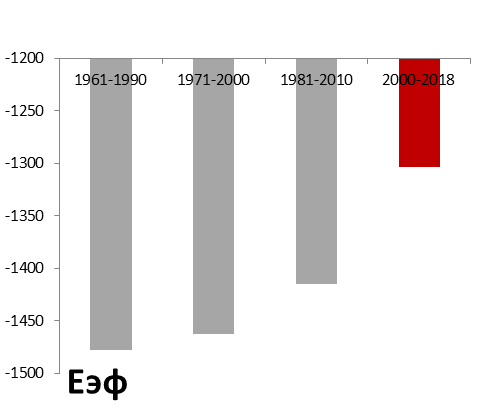 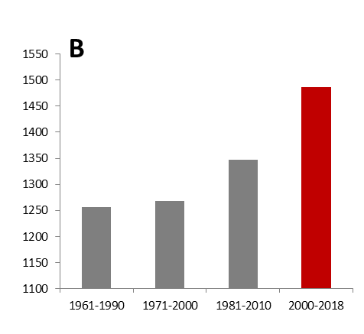 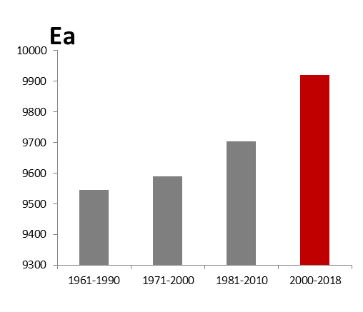 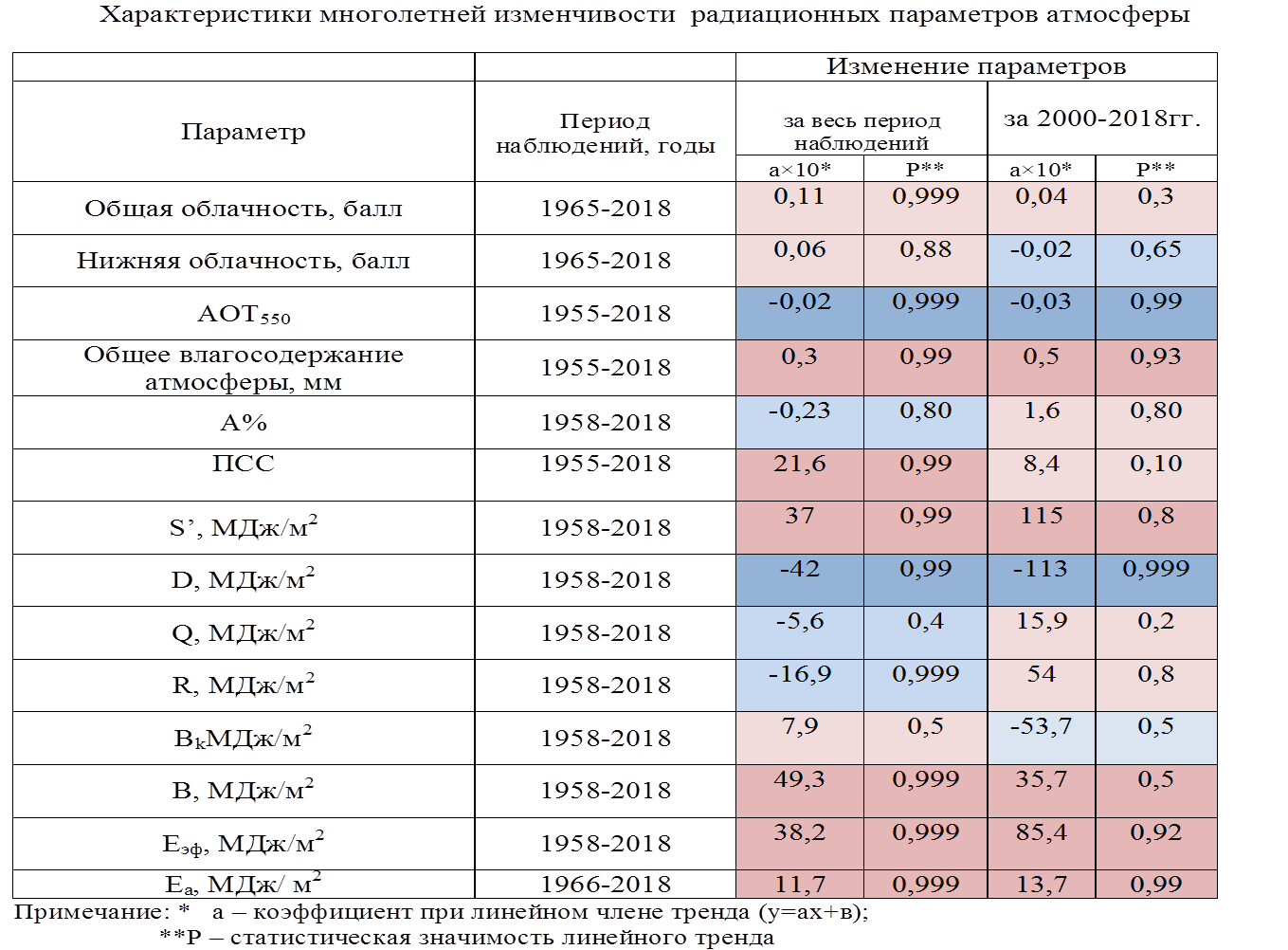 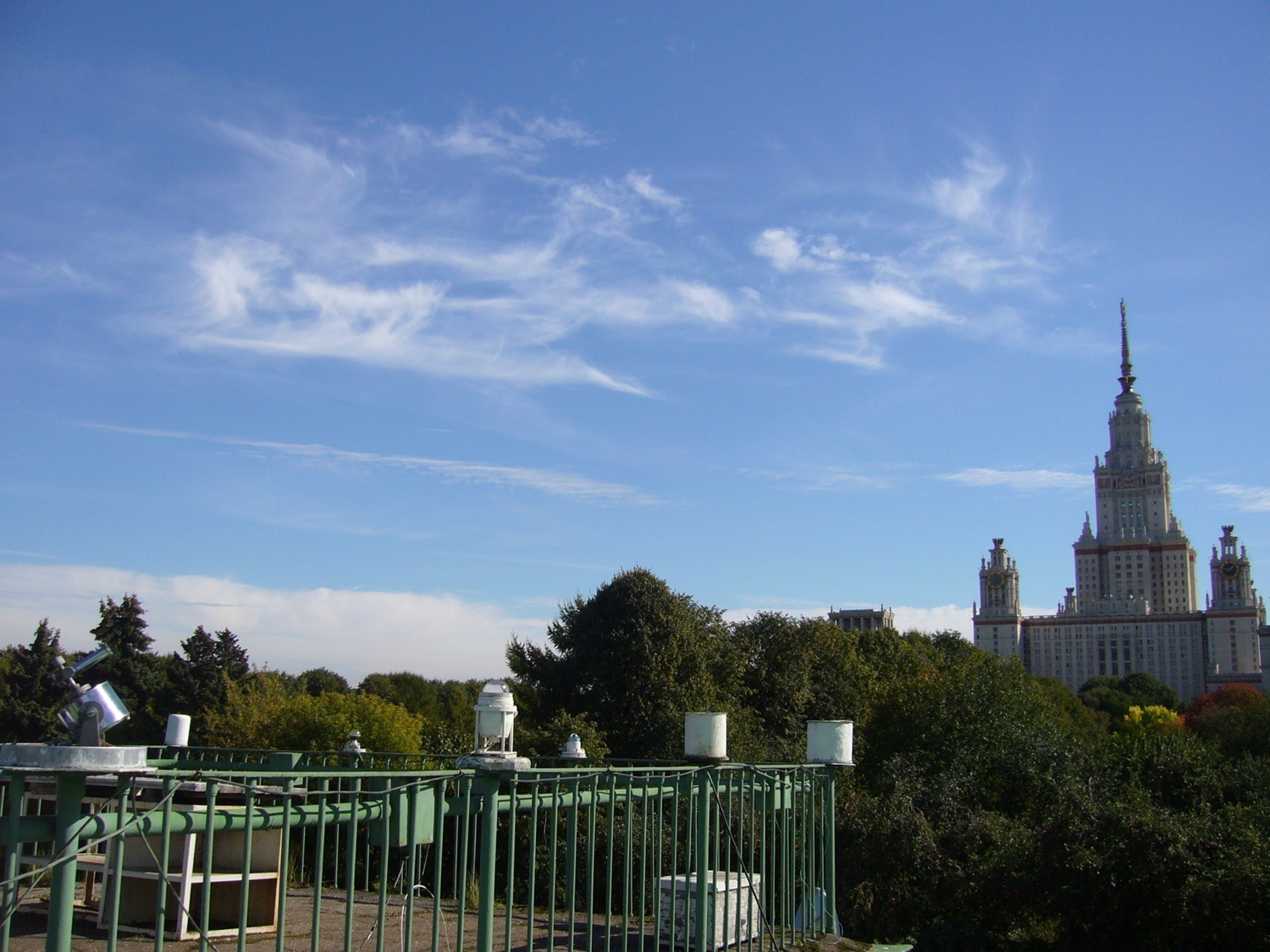 Анализ многолетних изменений радиационных потоков и факторов, определяющих их приход и перераспределение в атмосфере, который был проведен на  65-летних однородных рядах метеорологических и актинометрических данных МО МГУ,  позволяет говорить о климатических изменениях некоторых из них. 
 К числу таких изменений можно отнести:
уменьшение аэрозольной мутности атмосферы, 
увеличение влагосодержания атмосферы, 
уменьшение рассеянной и увеличение прямой солнечной радиации, 
уменьшения периода со снежным покровом, 
уменьшение альбедо и отраженной радиации, 
увеличение противоизлучения атмосферы, 
рост общего радиационного баланса. 
Наметилась тенденция уменьшения балла облачности. Стабильное снижение балла  нижней облачности определило увеличение продолжительности солнечного сияния и рост суммарной солнечной радиации.
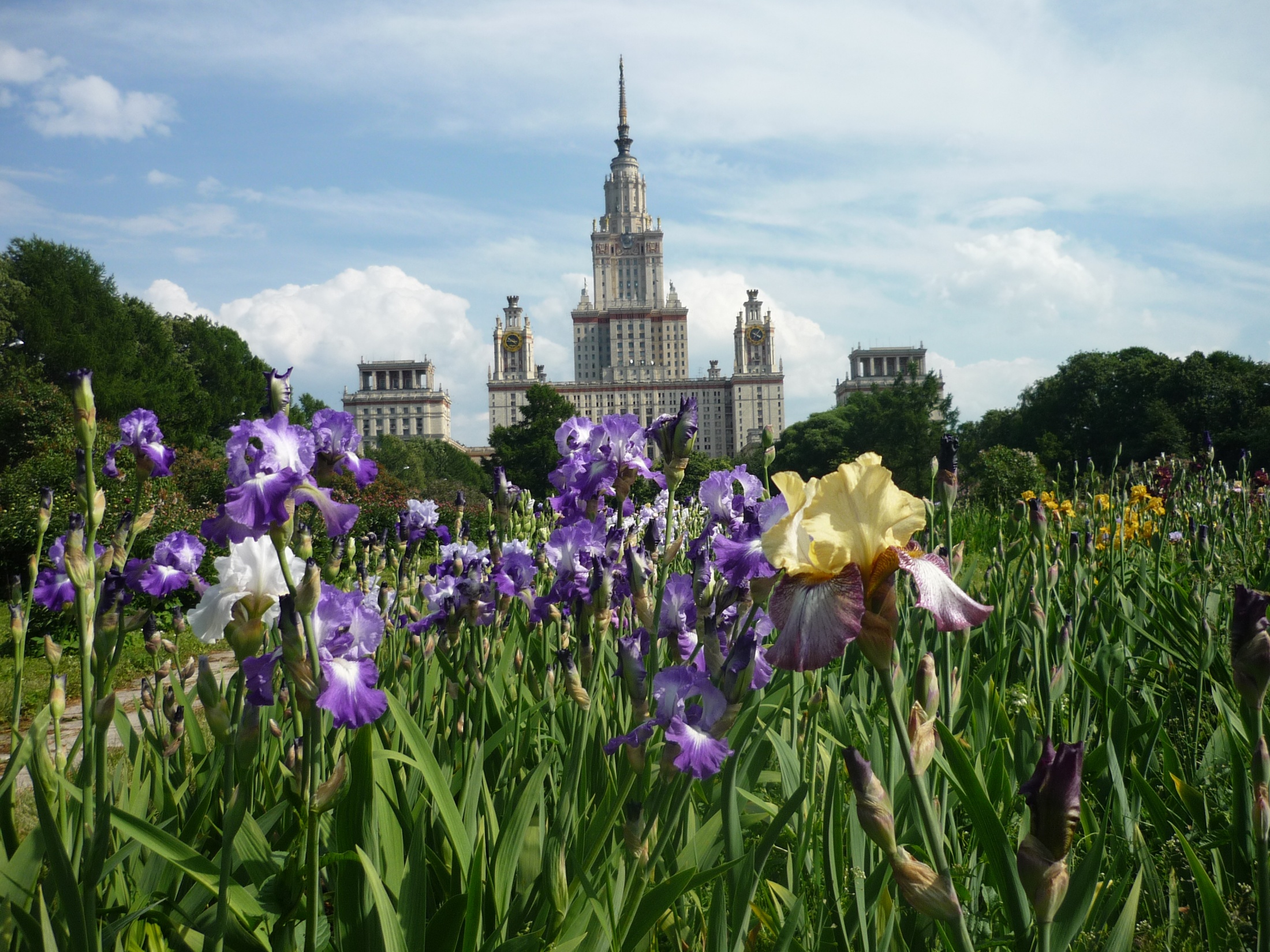 Спасибо за внимание !